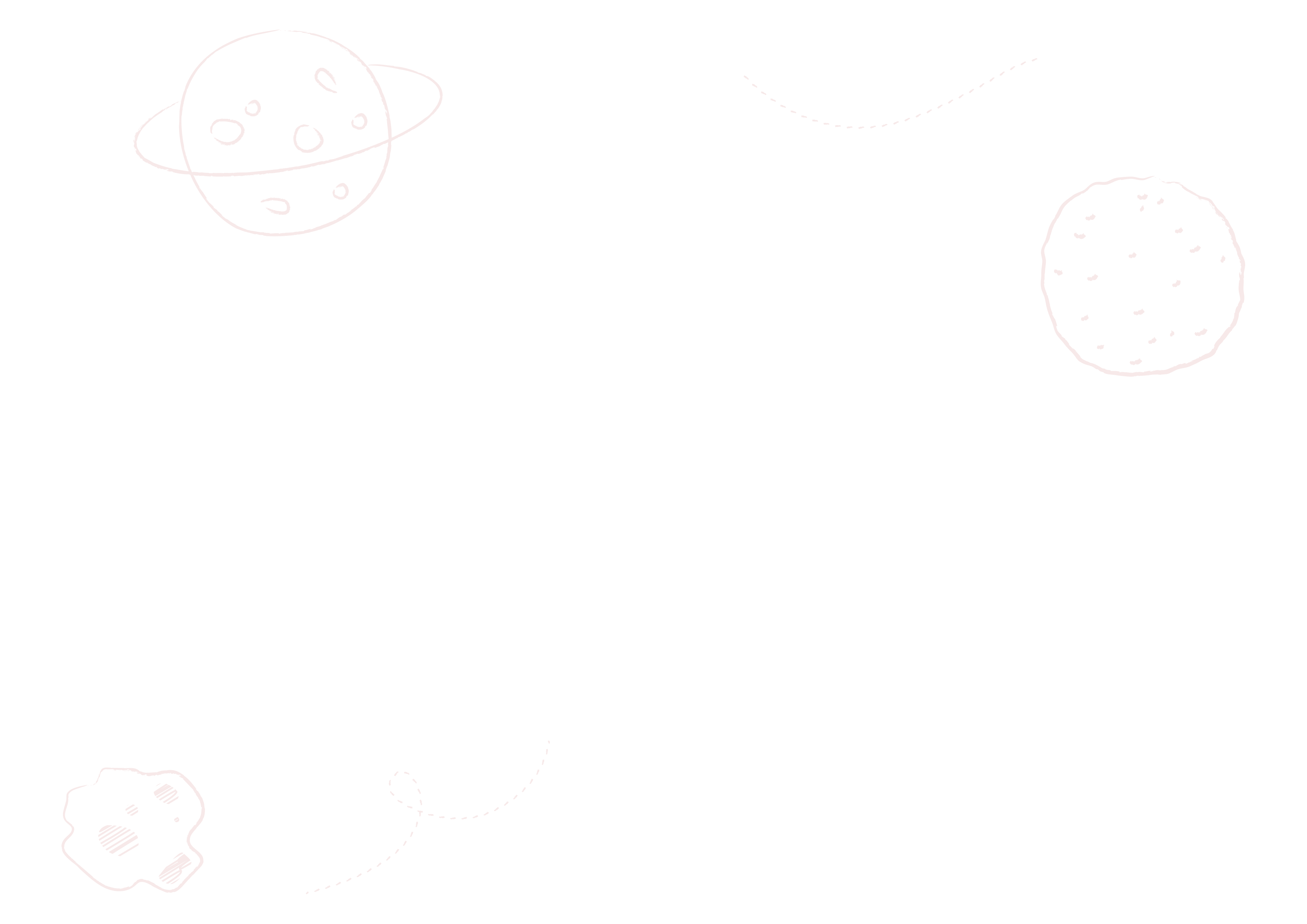 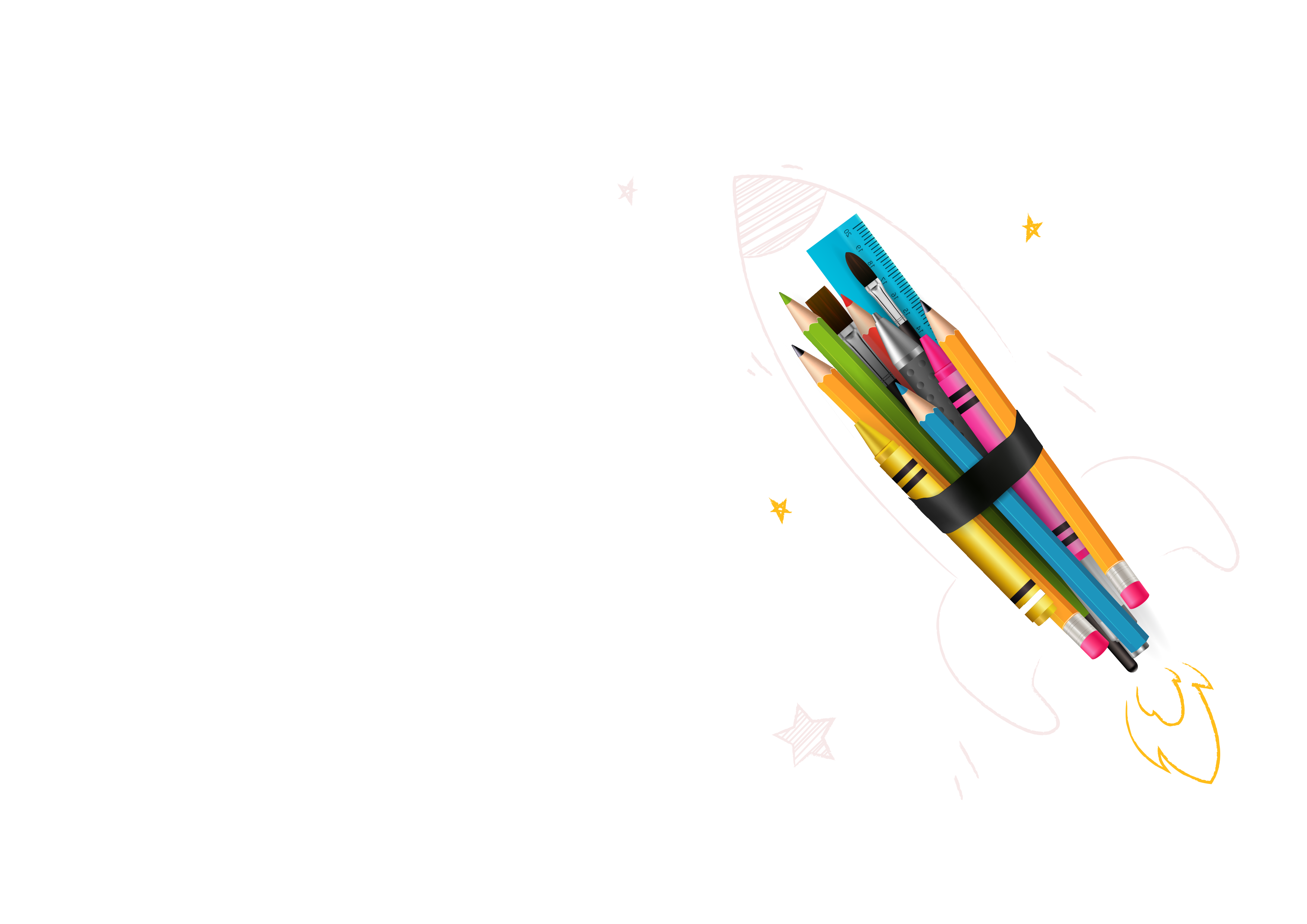 Dual-coding Theory
Yue Yin
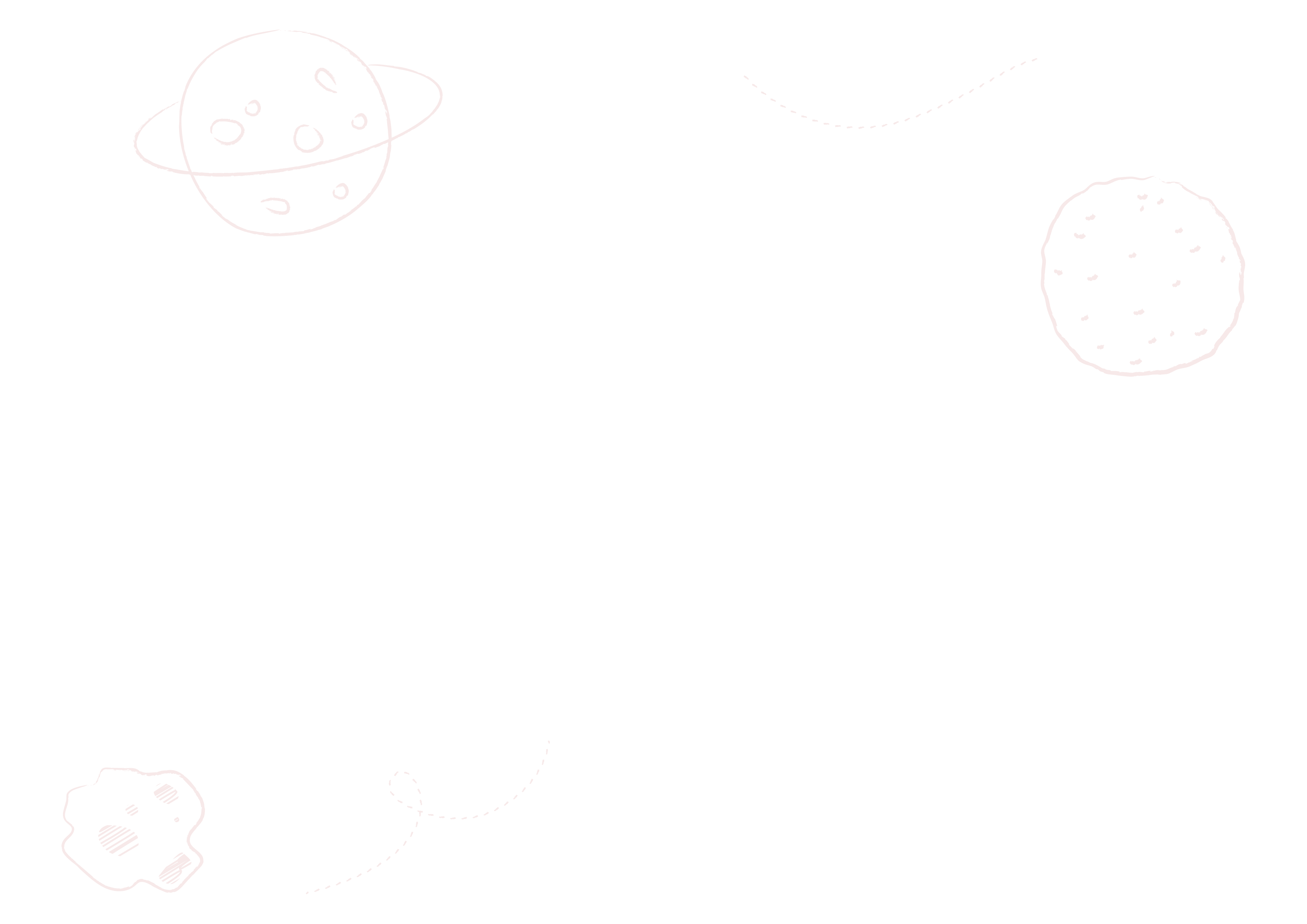 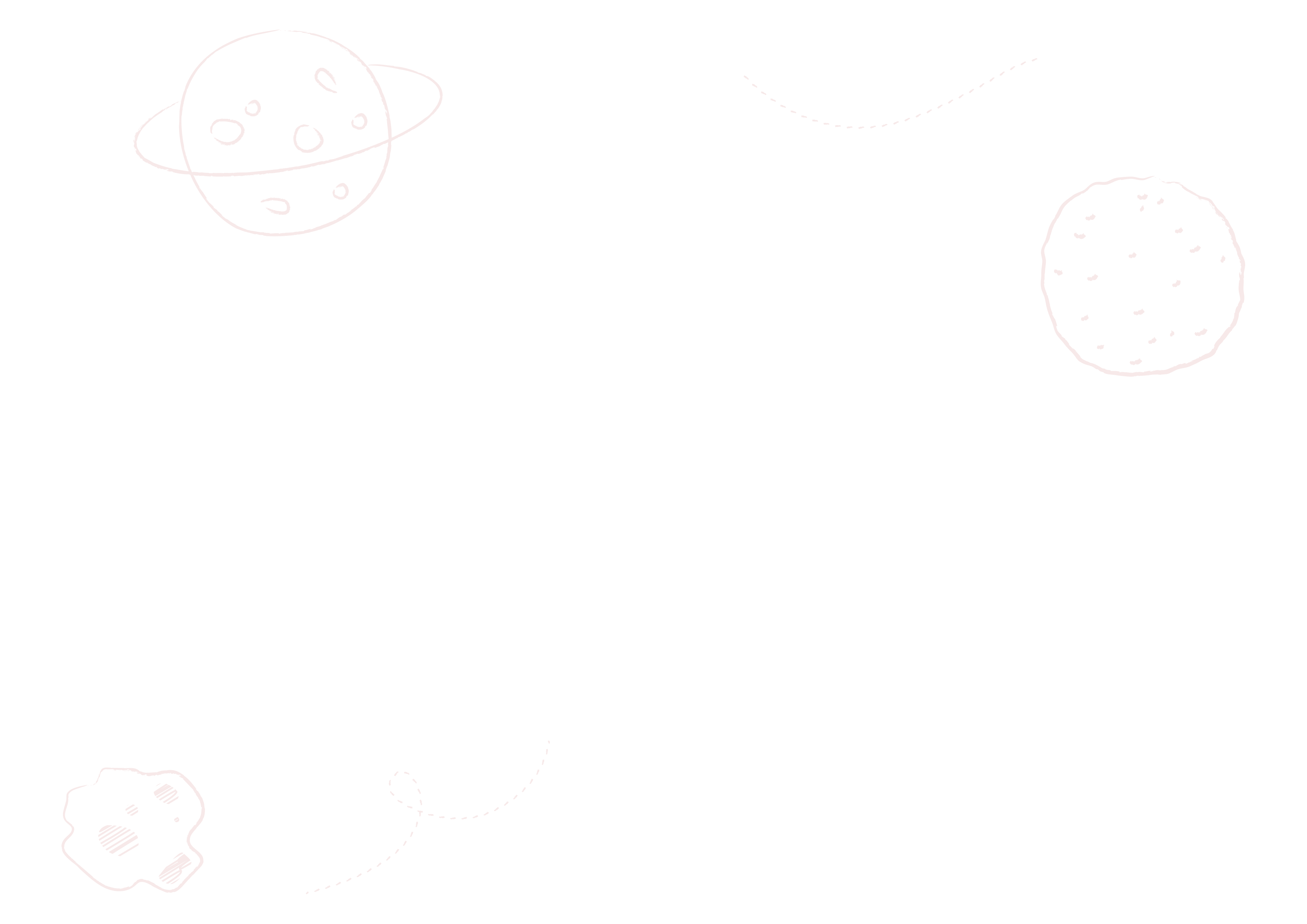 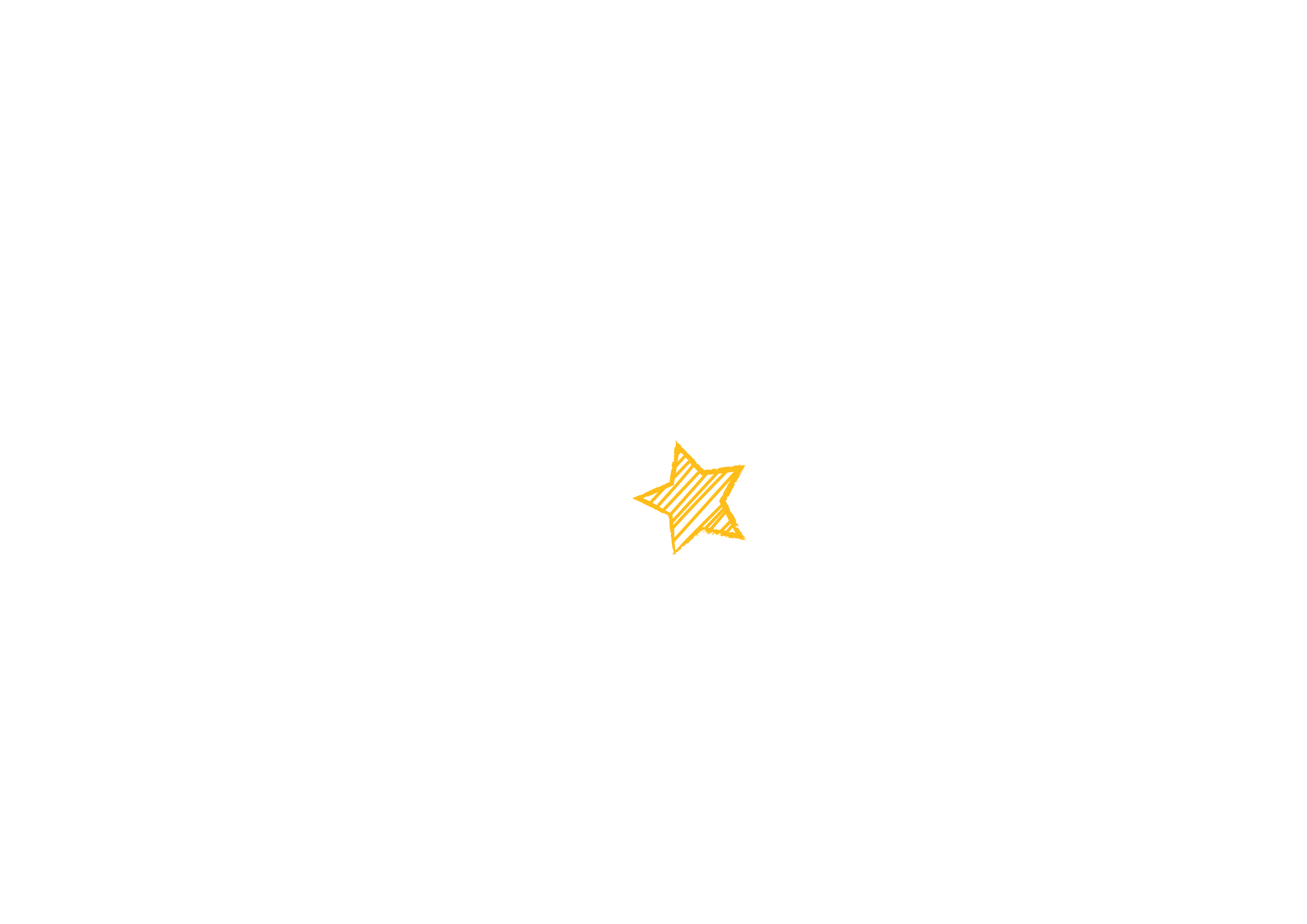 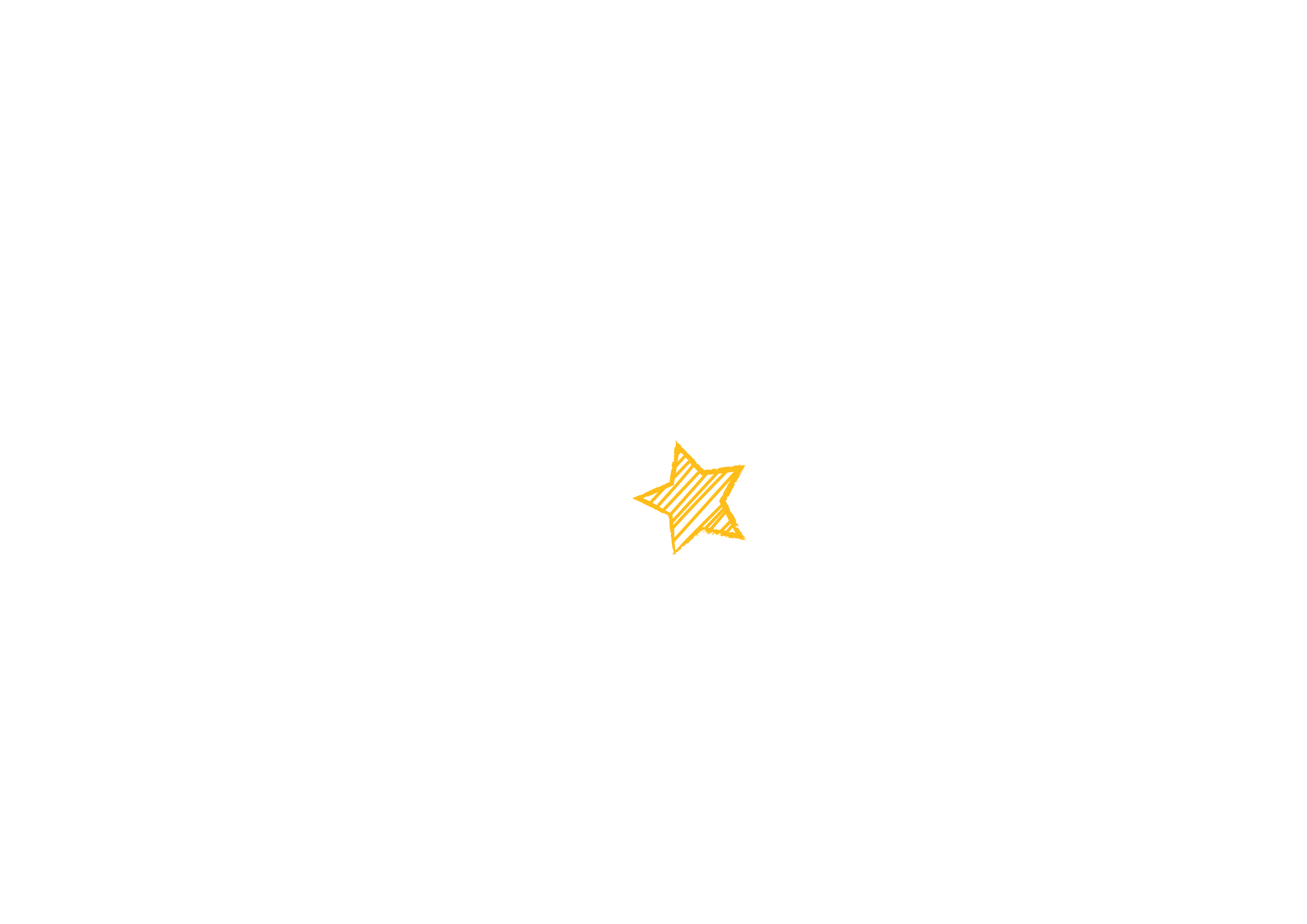 Contents
1
2
Definition
Example
Applications
3
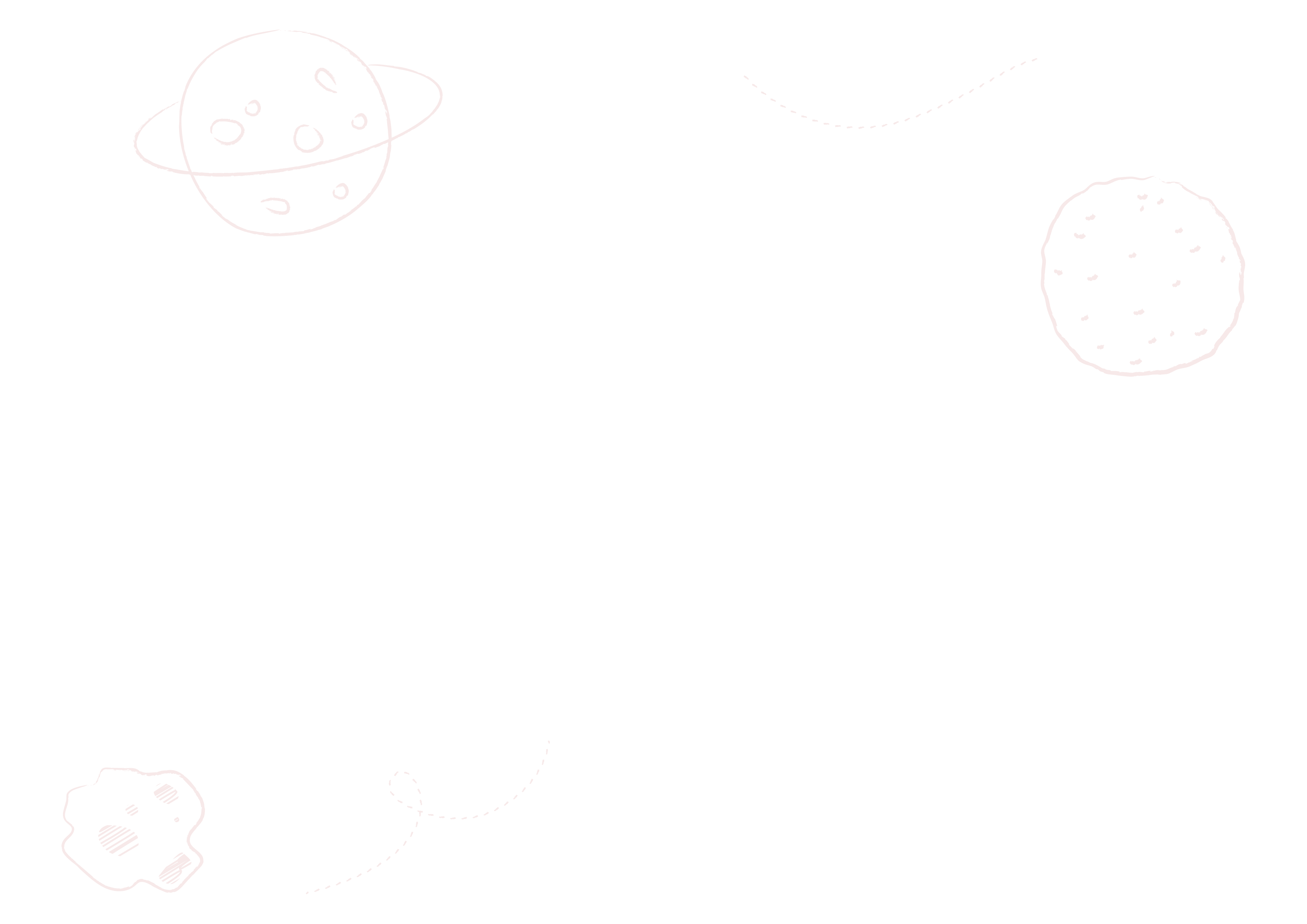 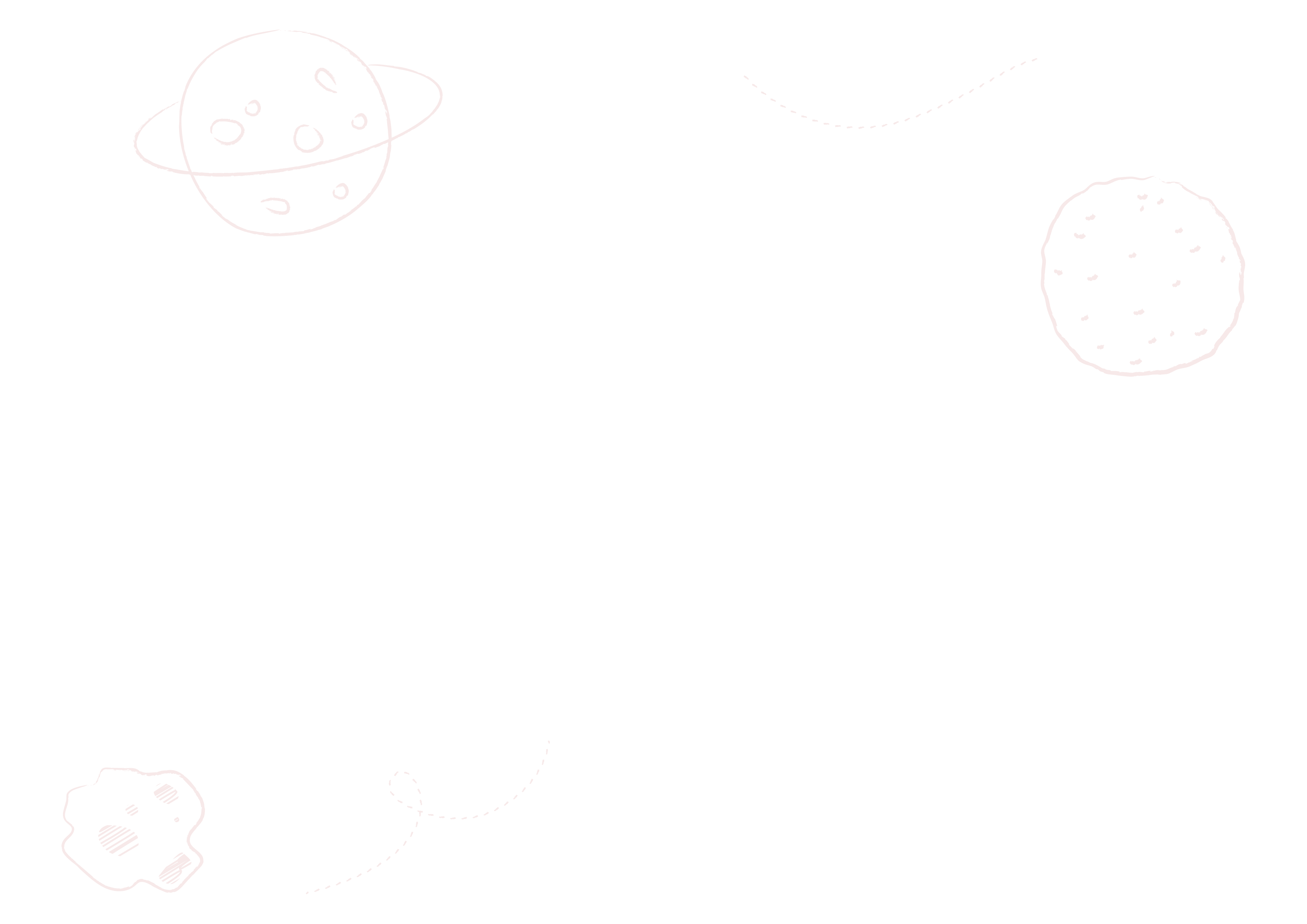 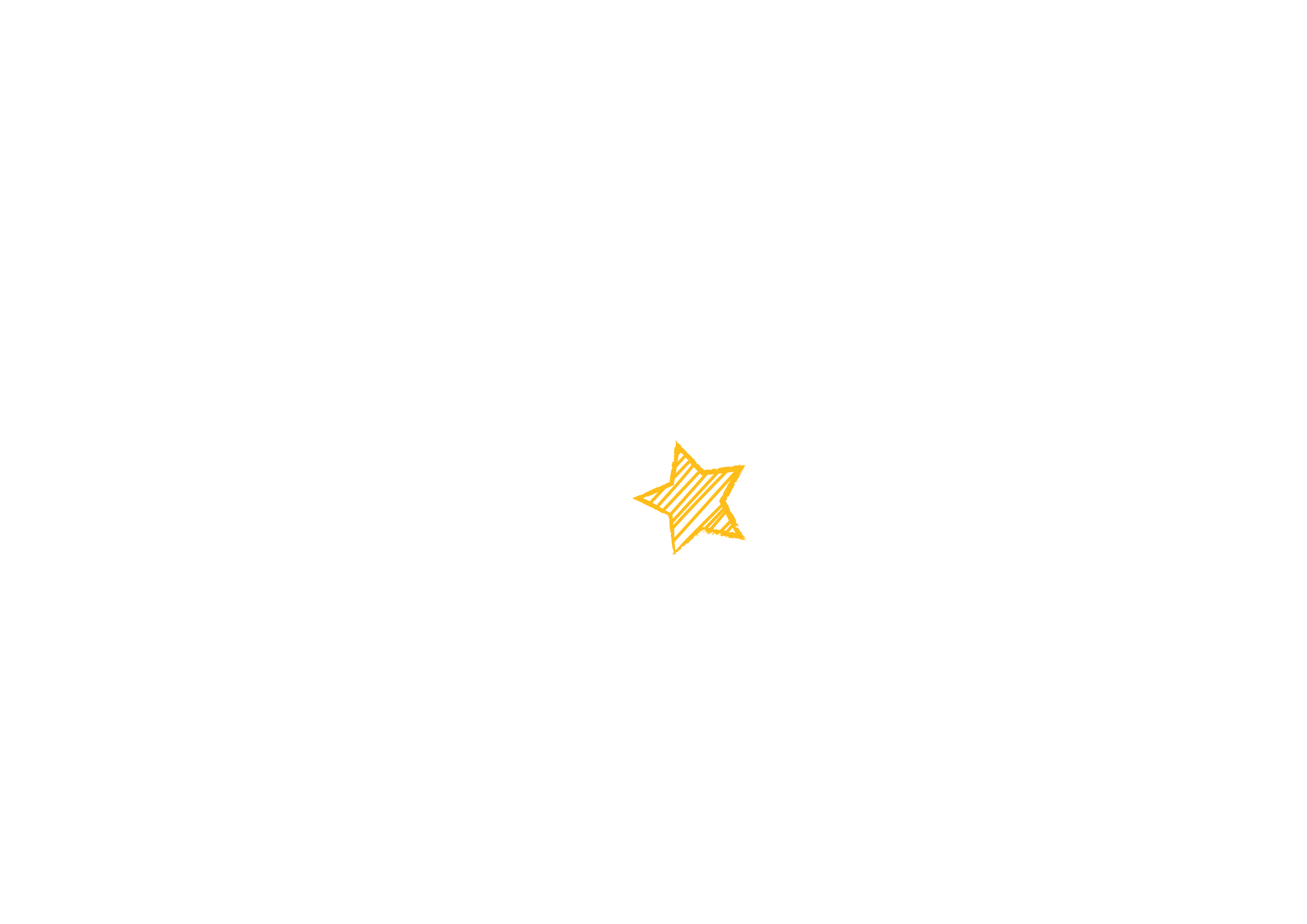 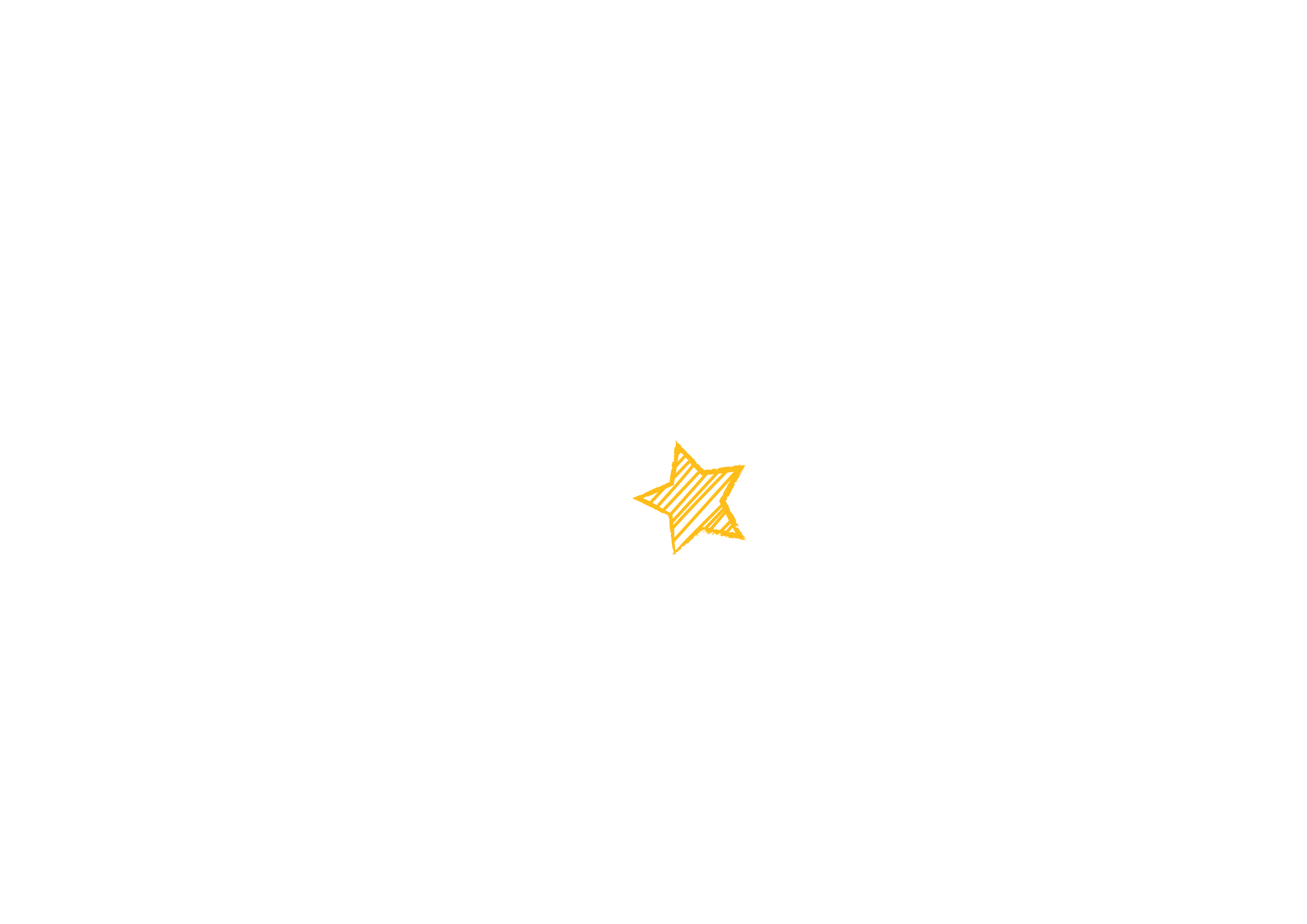 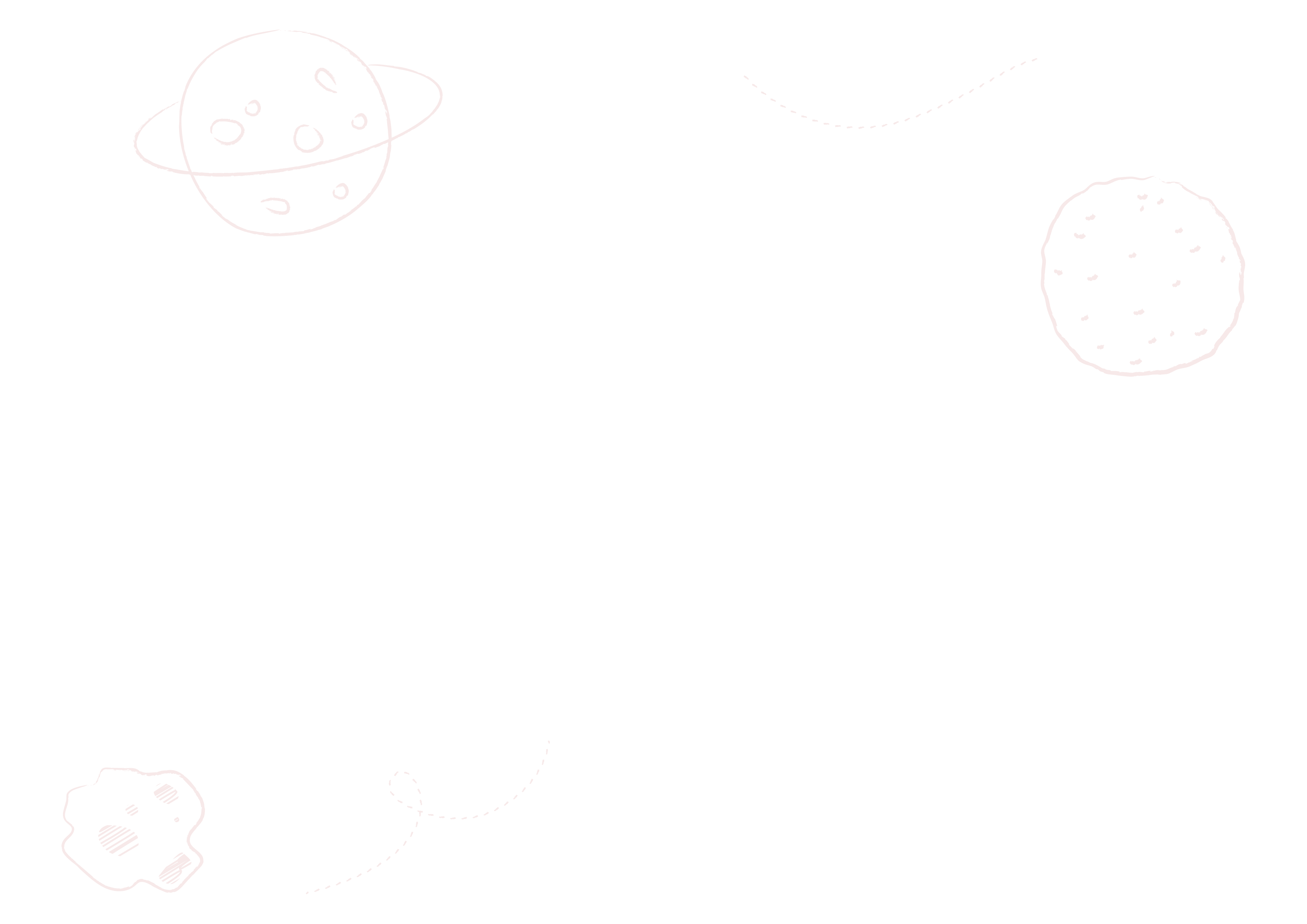 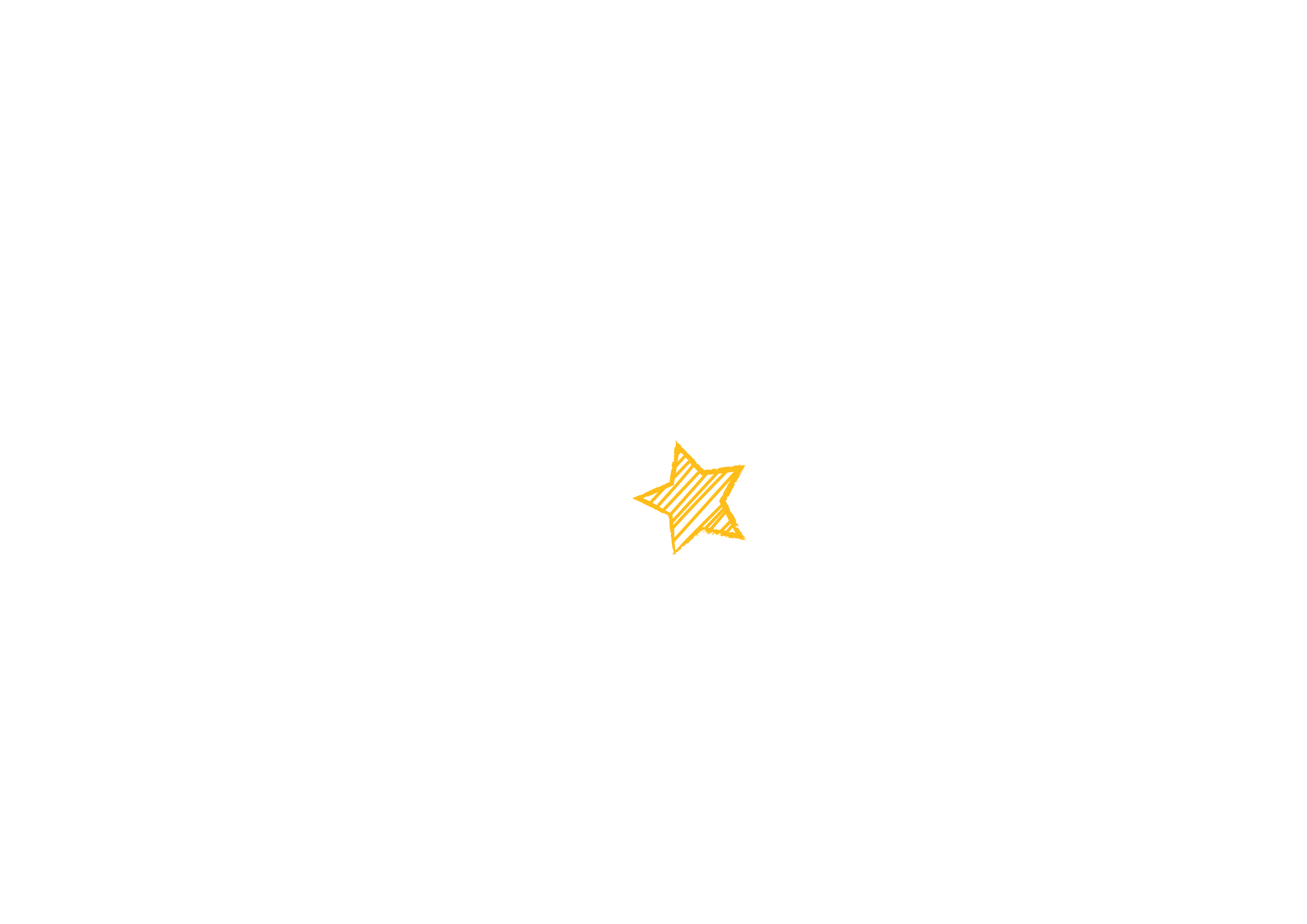 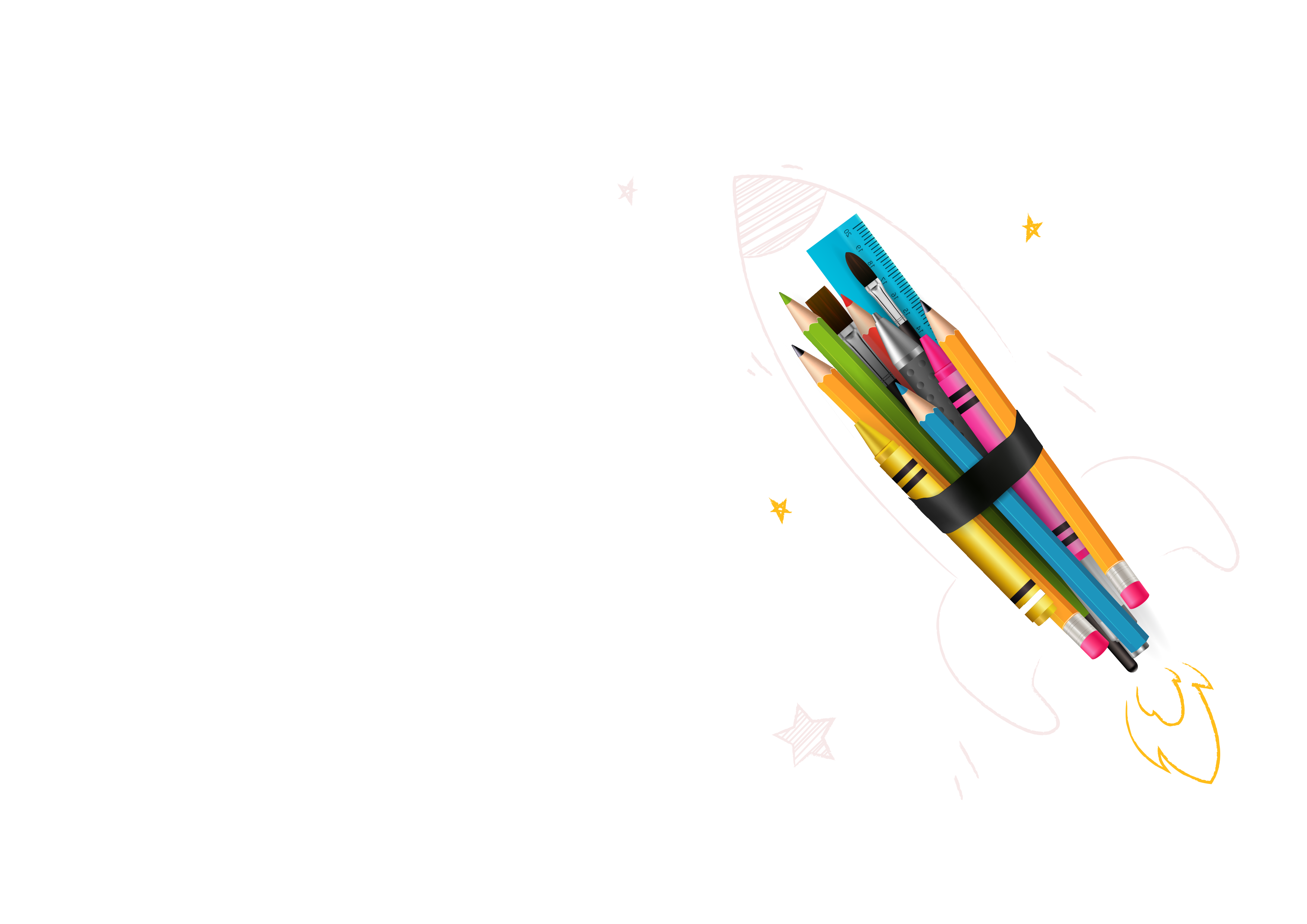 Definition
What is Dual-coding Theory?
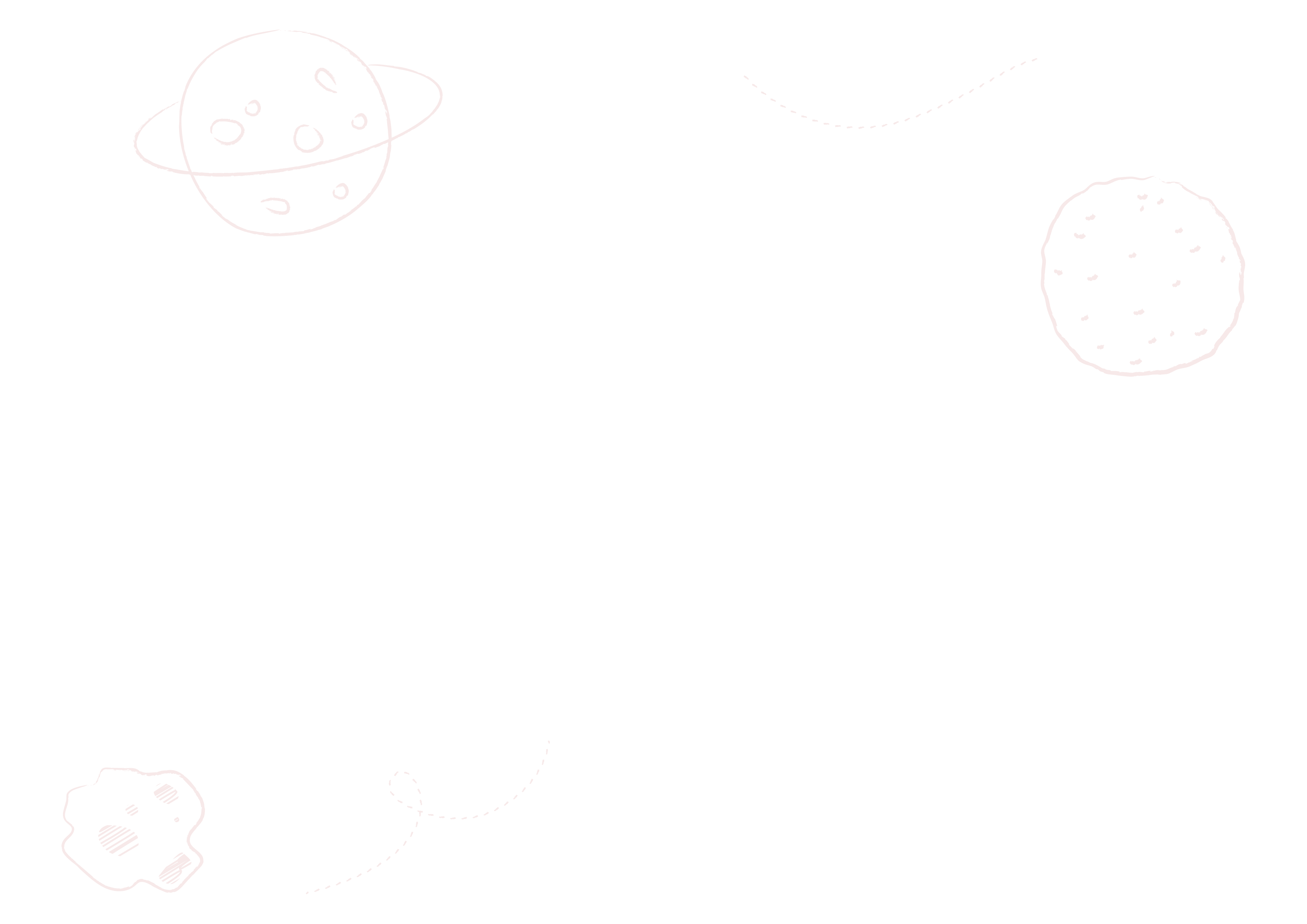 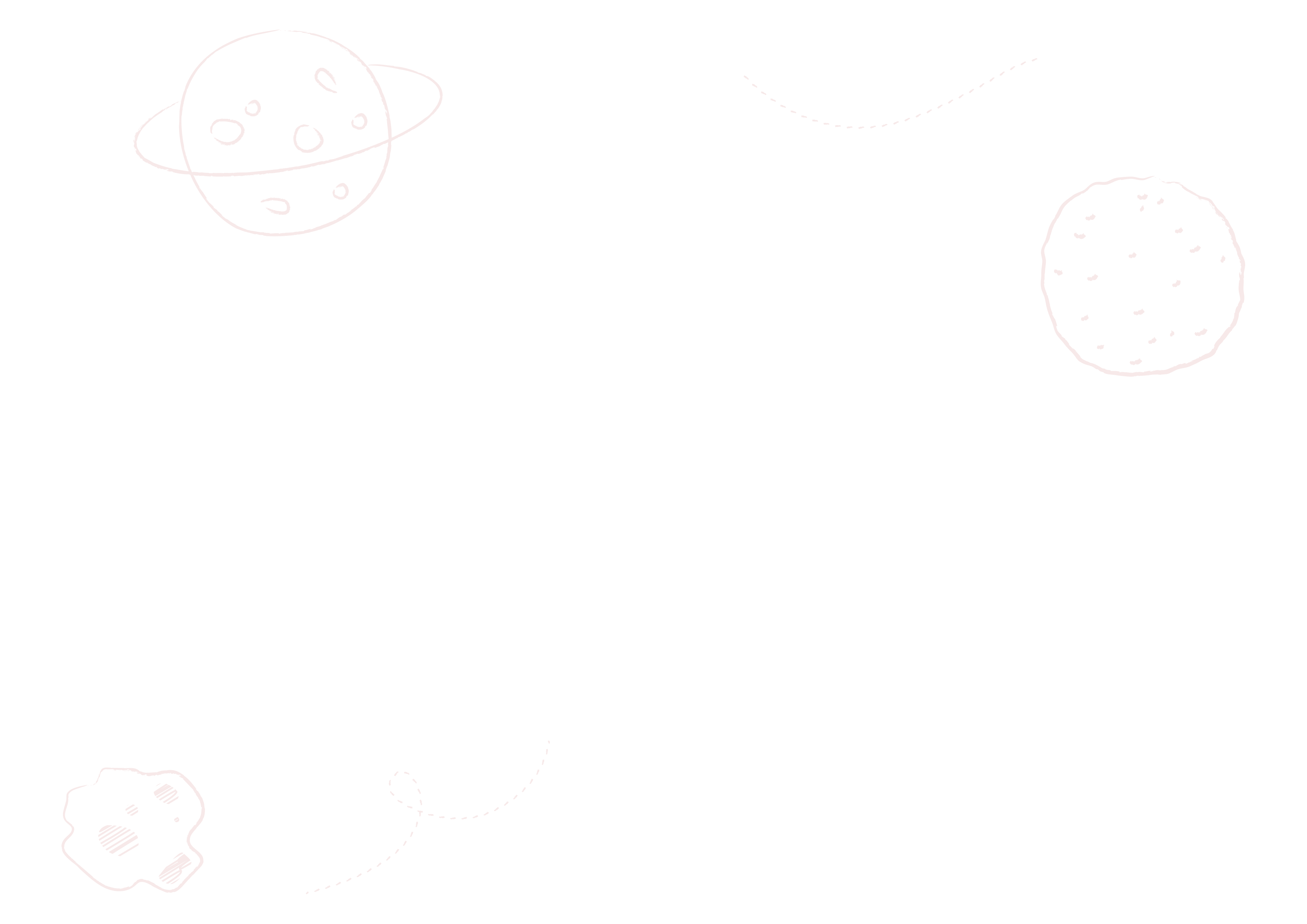 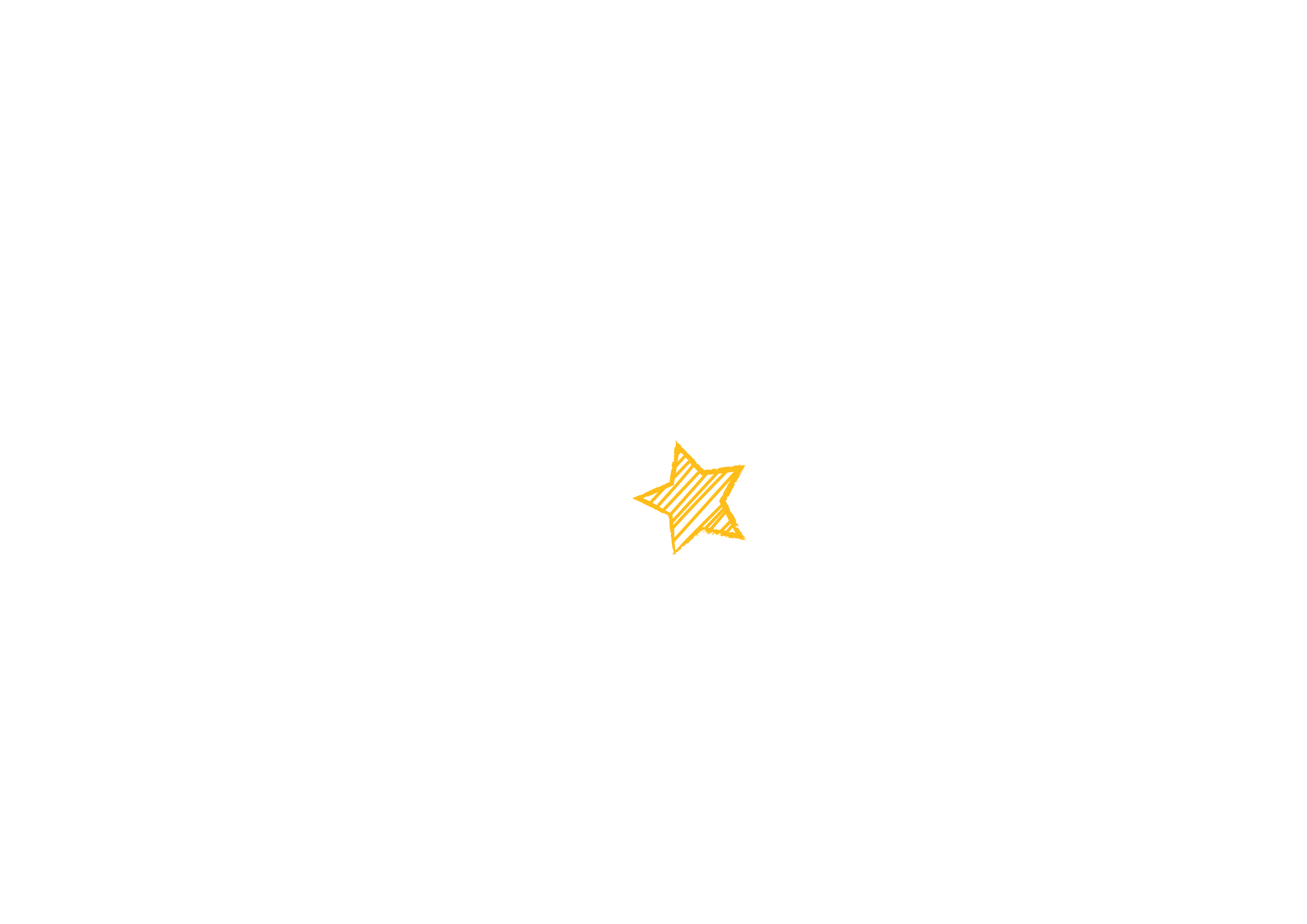 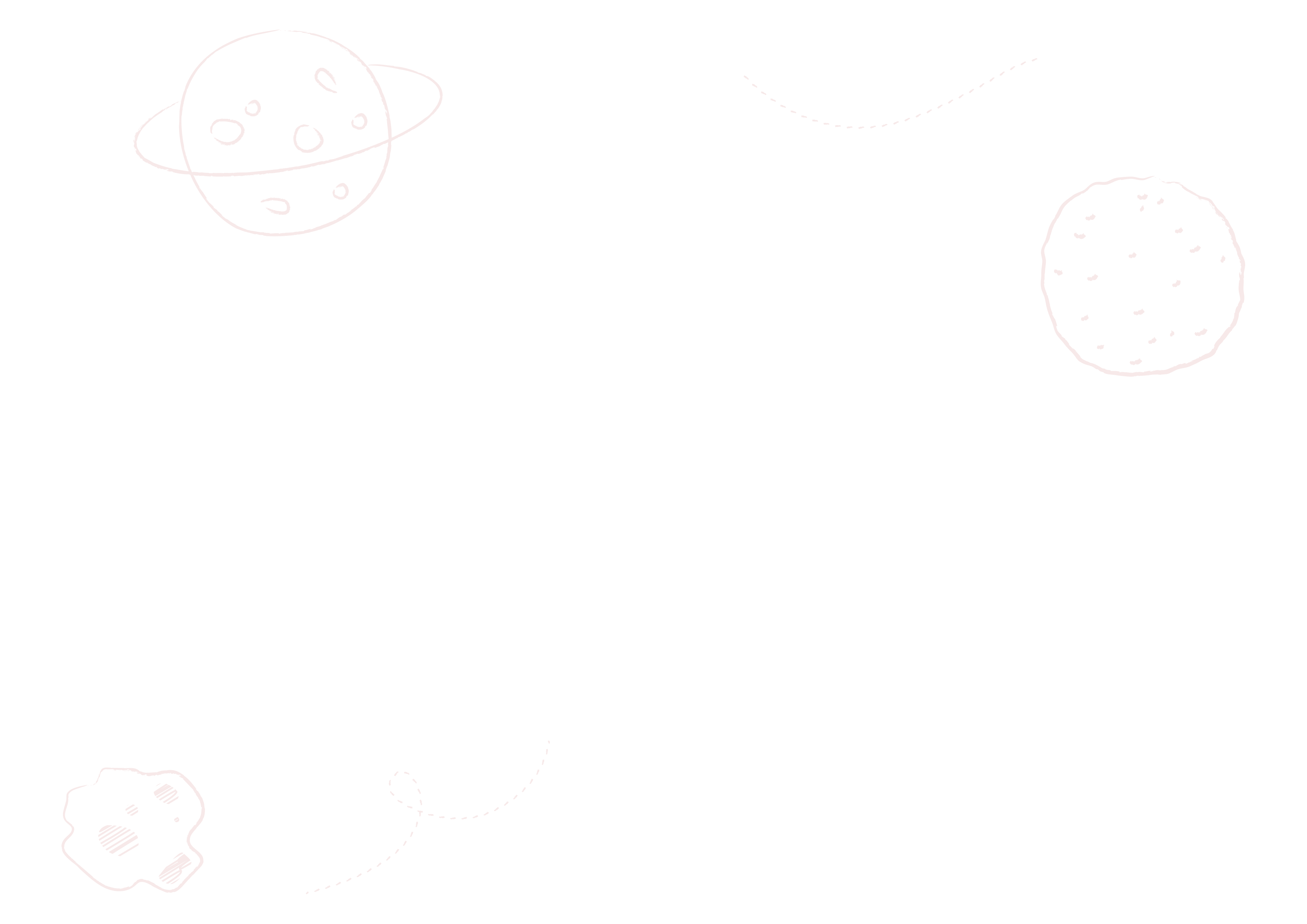 01
02
Definition
Visual information and linguistic information represent information in different ways
Information combined with visual and language channels can make it easier to remember
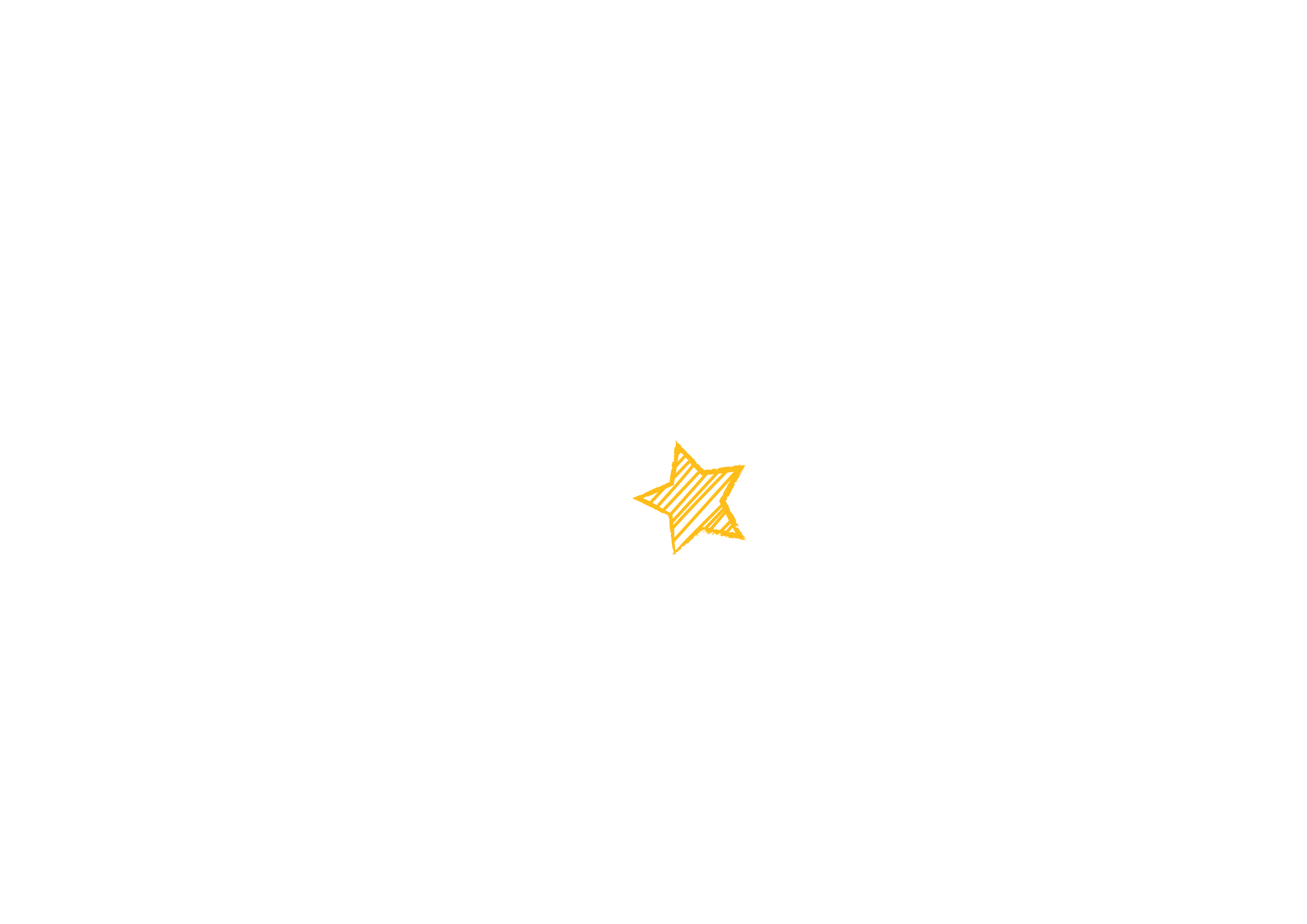 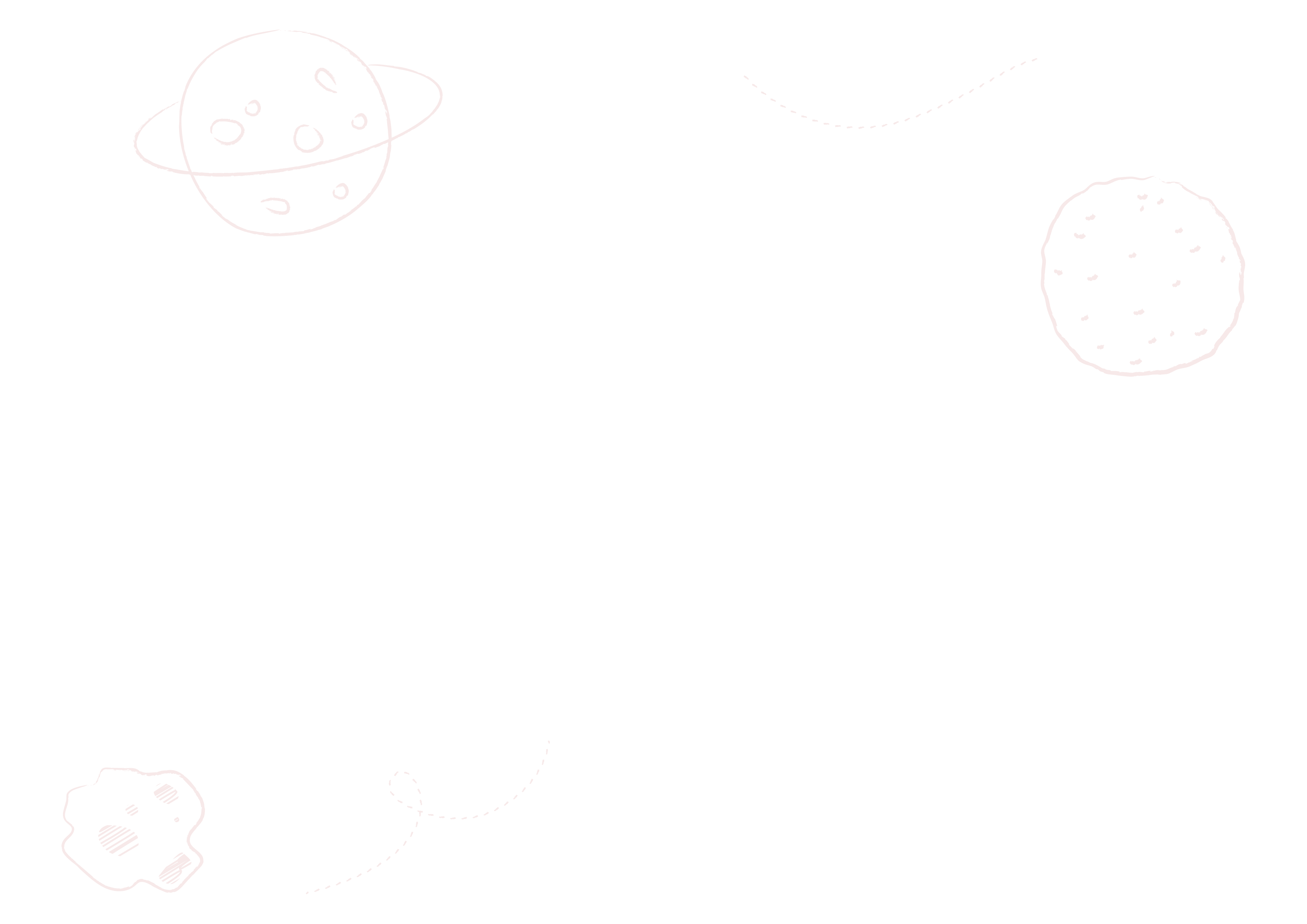 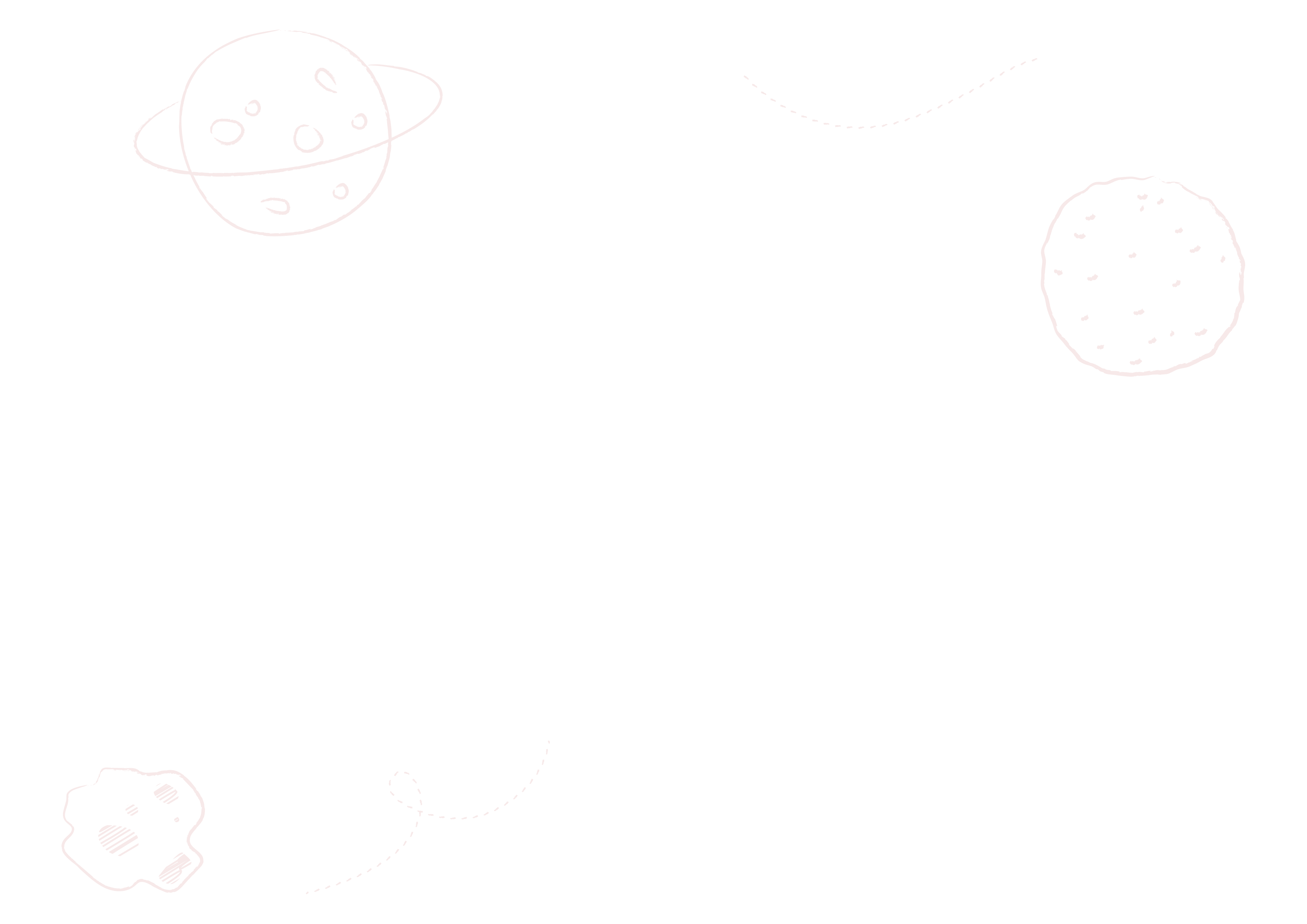 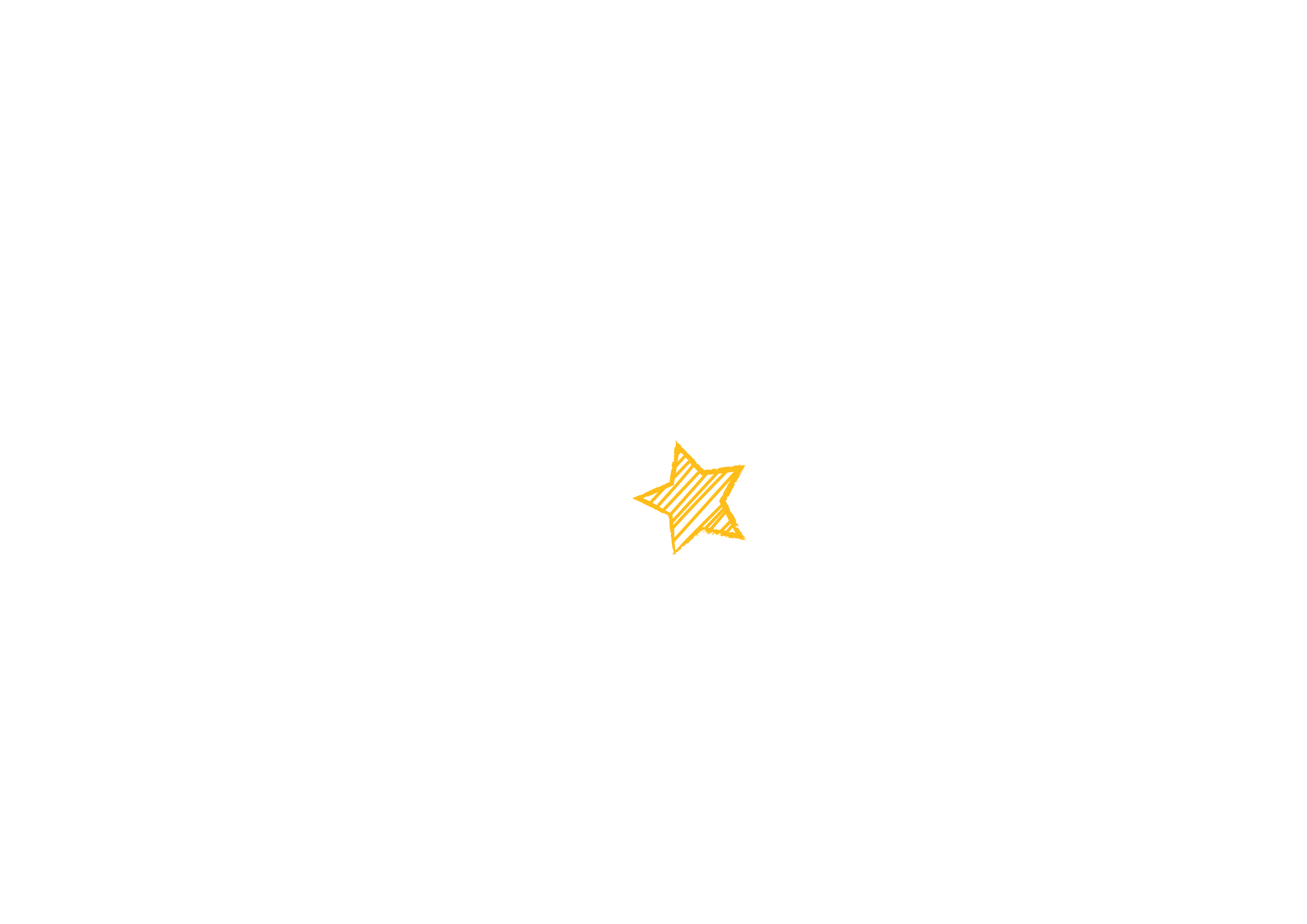 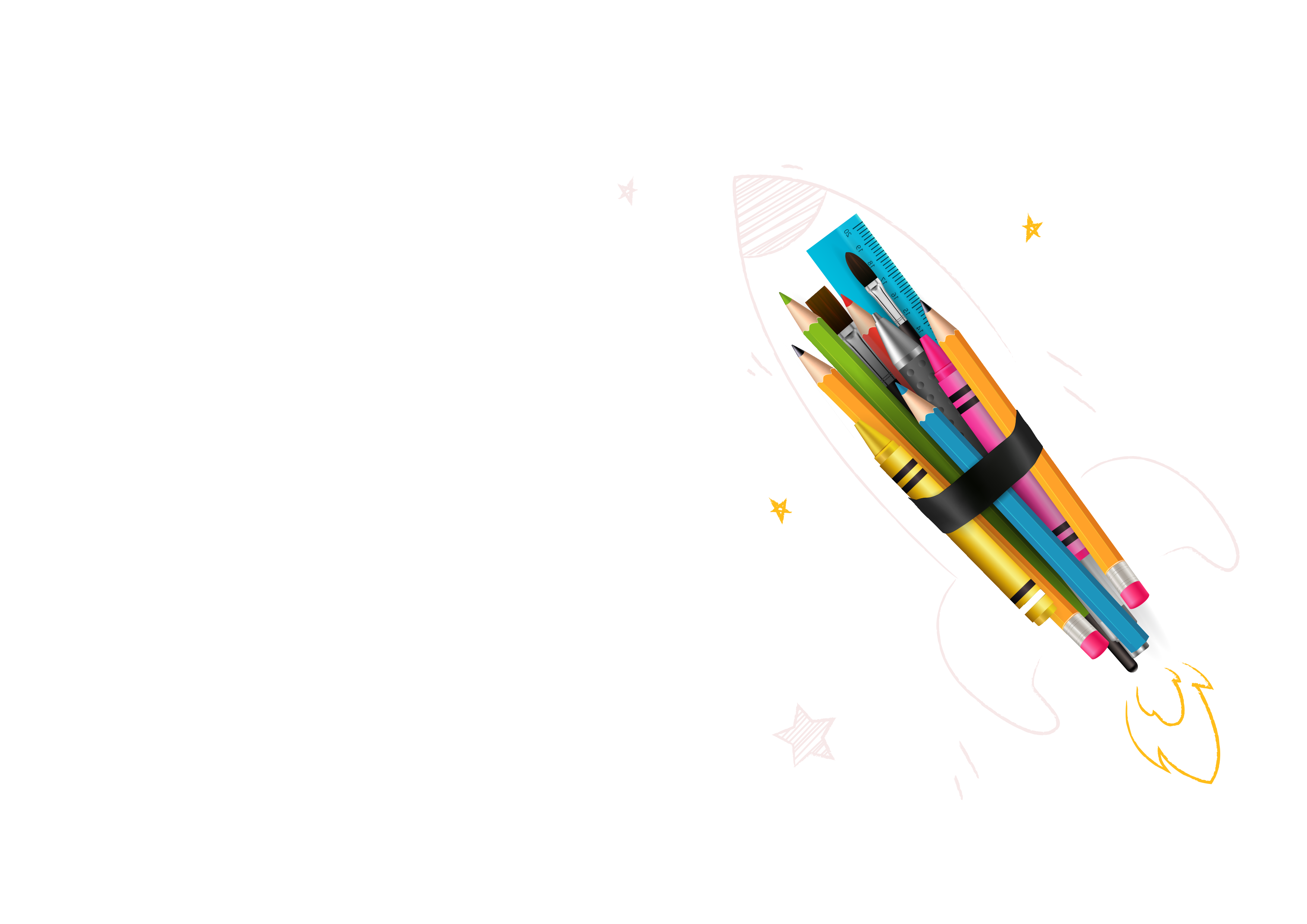 Example
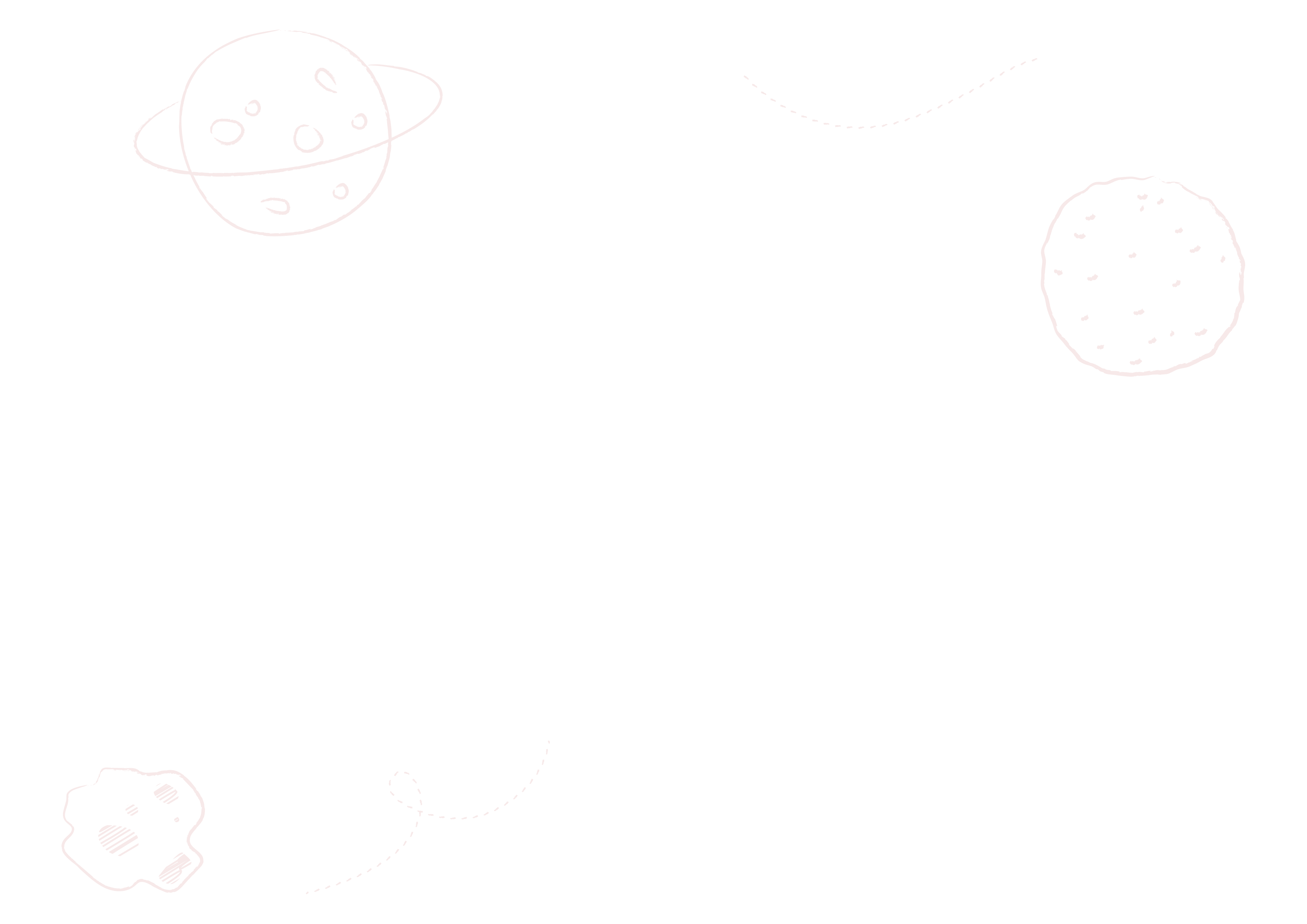 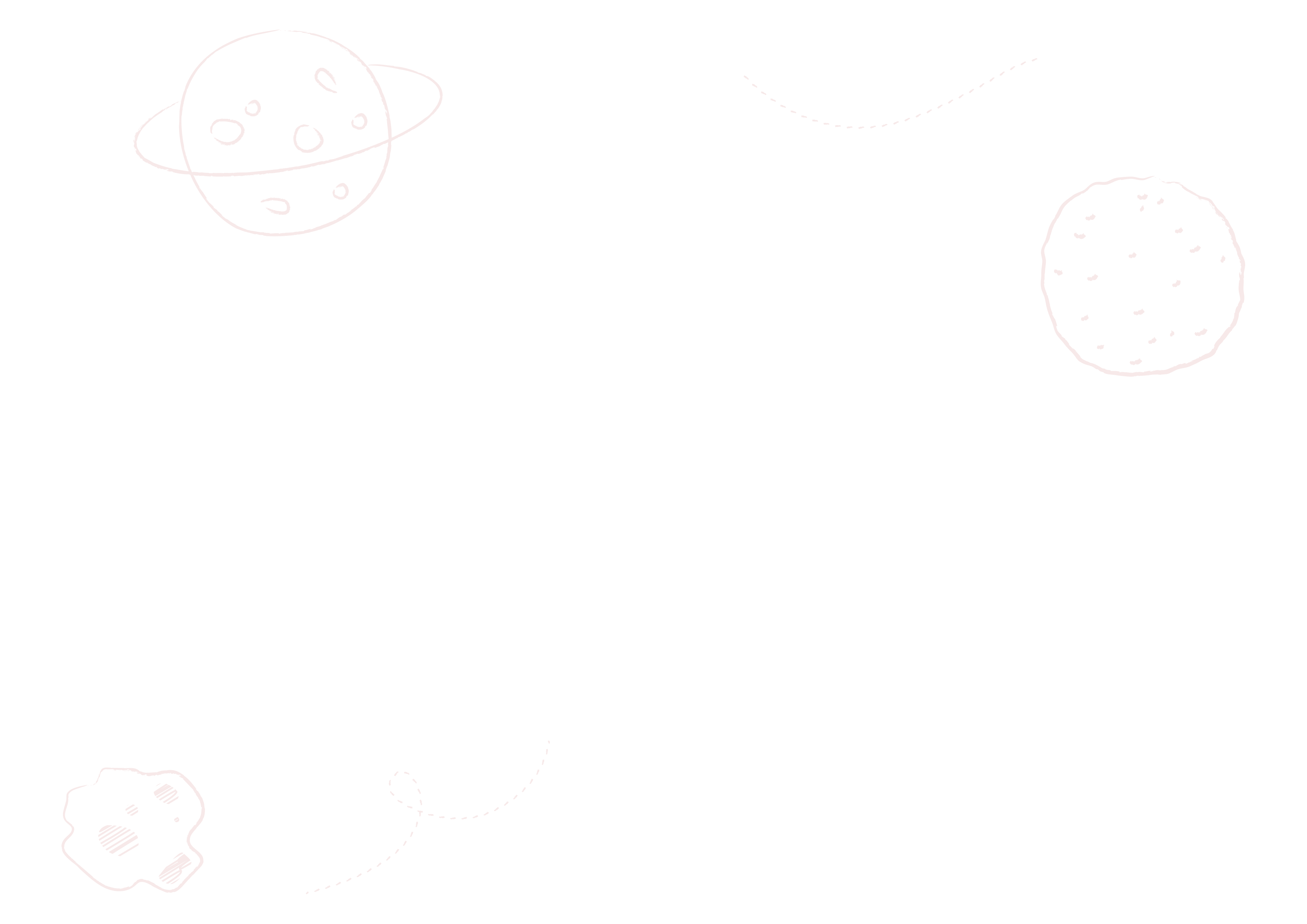 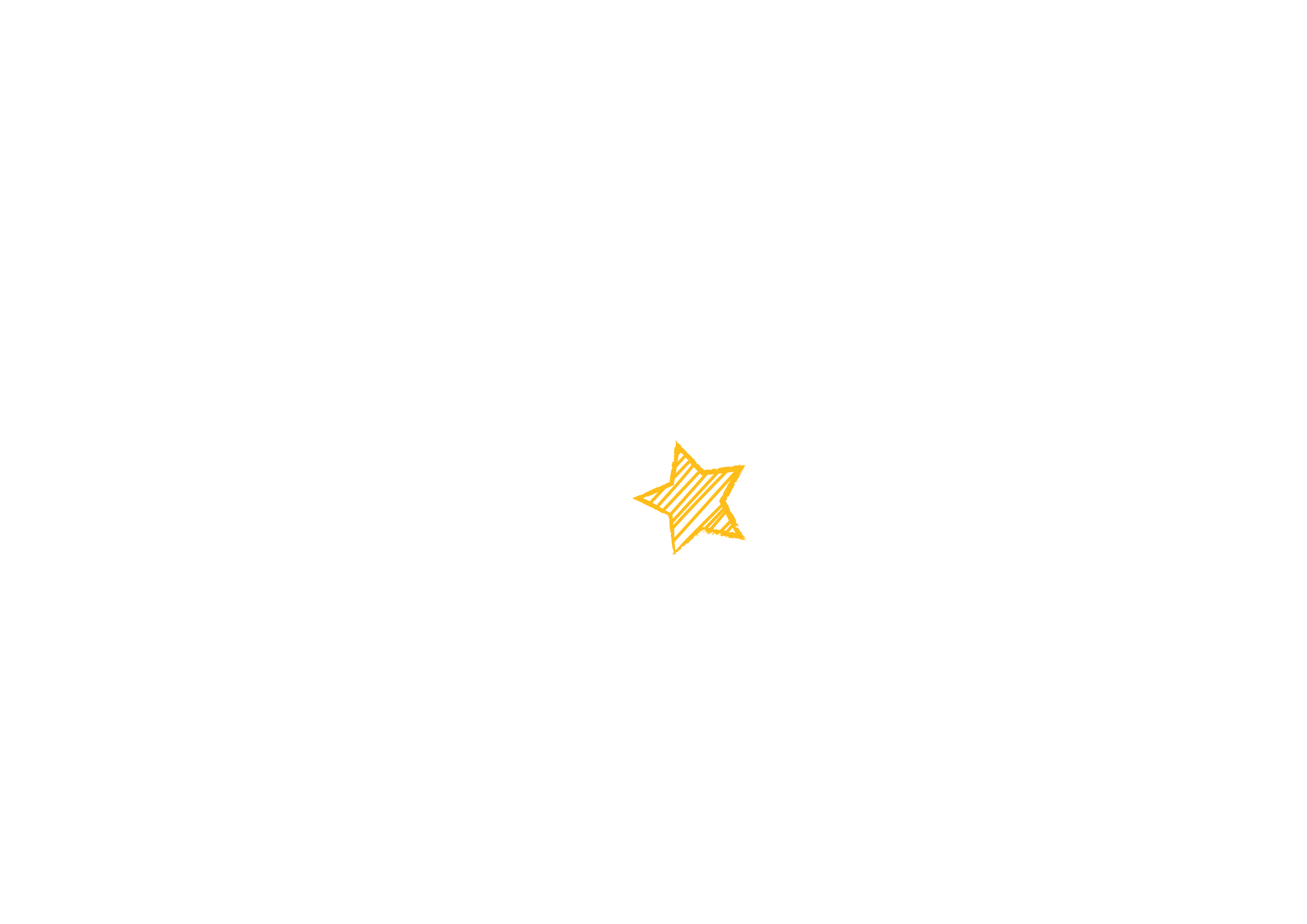 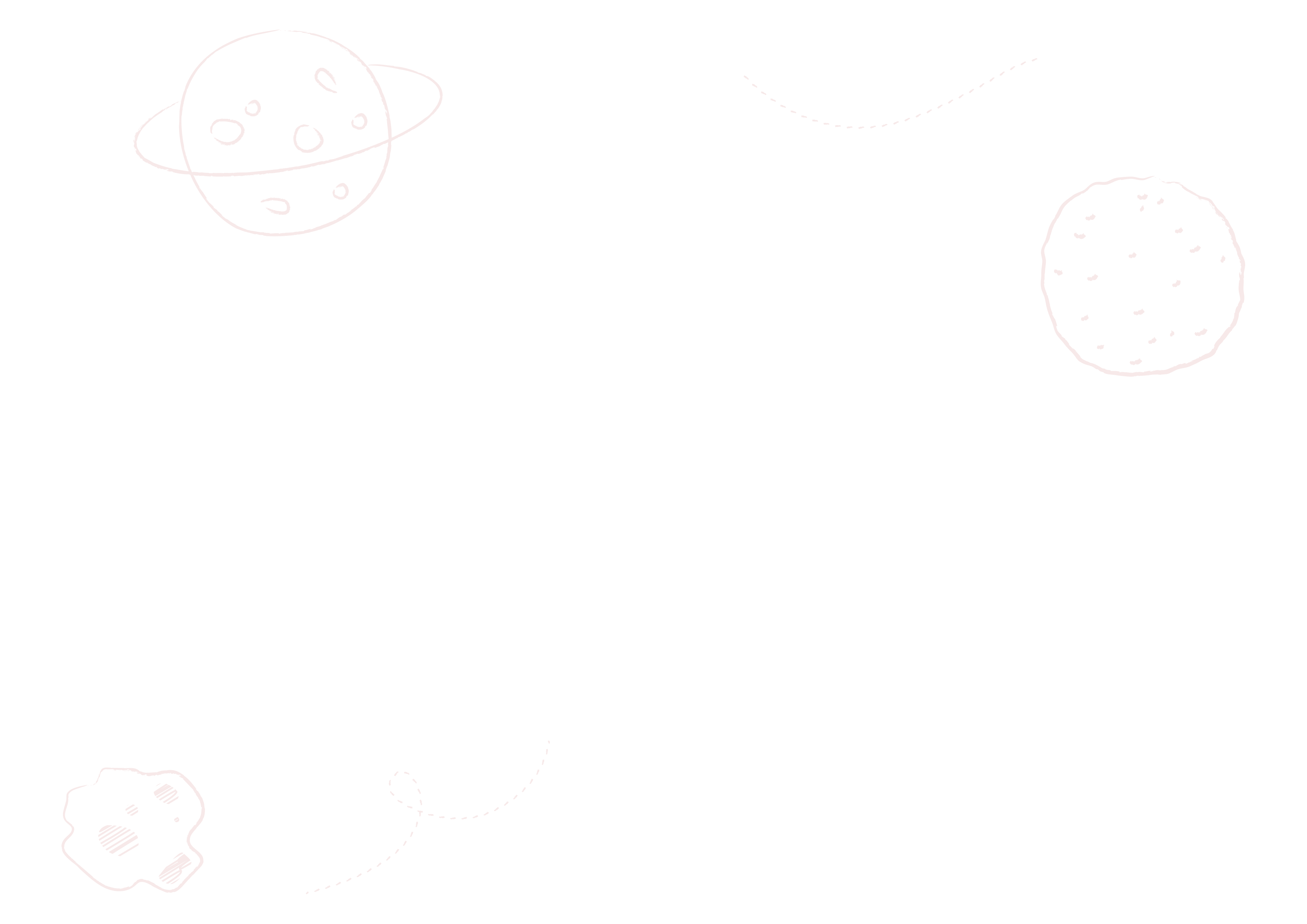 Example
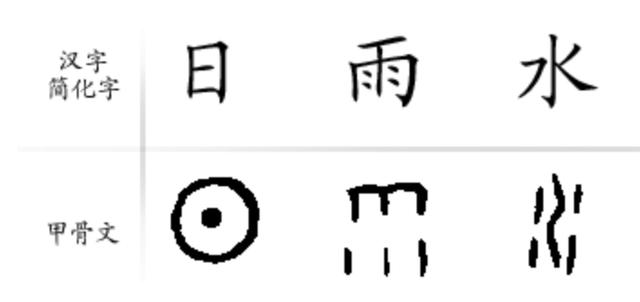 Preliminary description of things
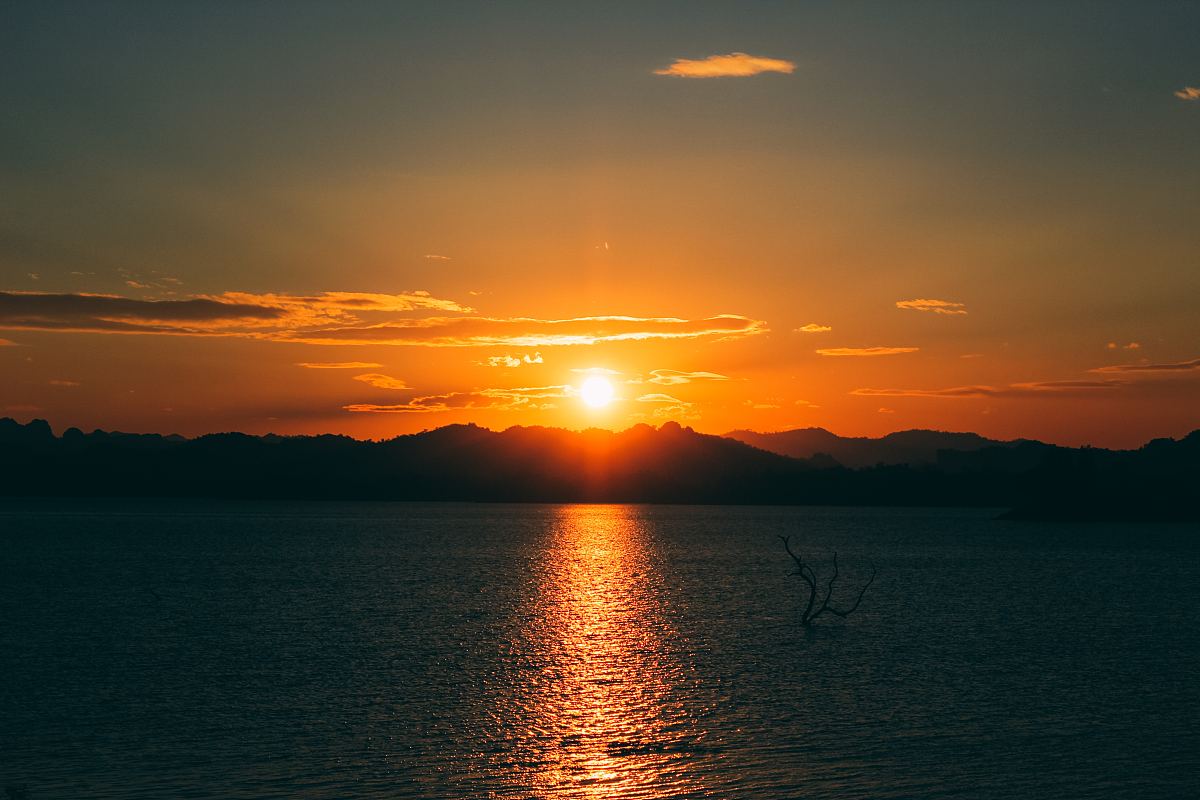 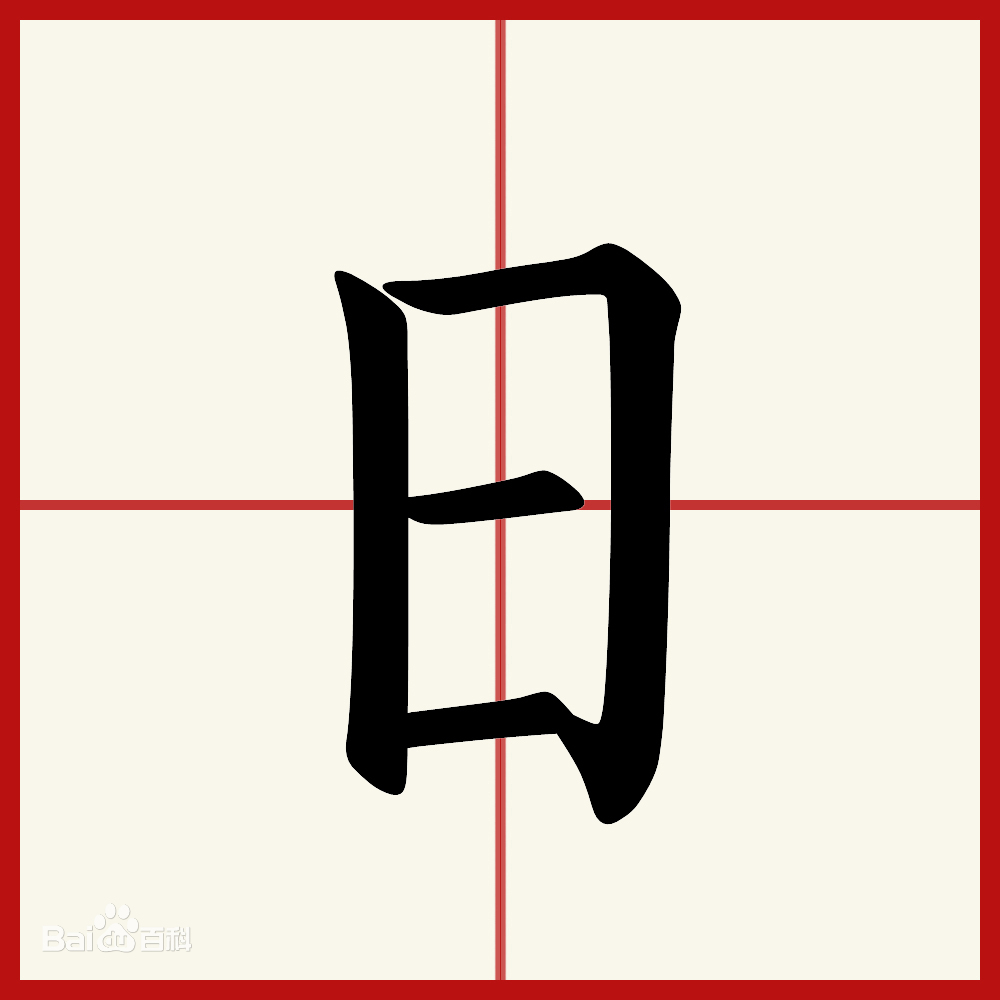 Give pronunciation and simplify
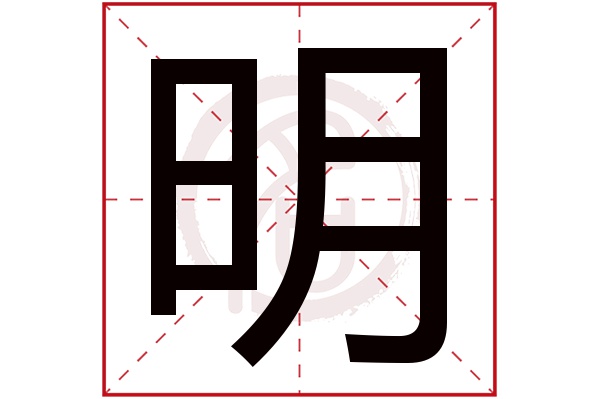 Form more complex Chinese characters
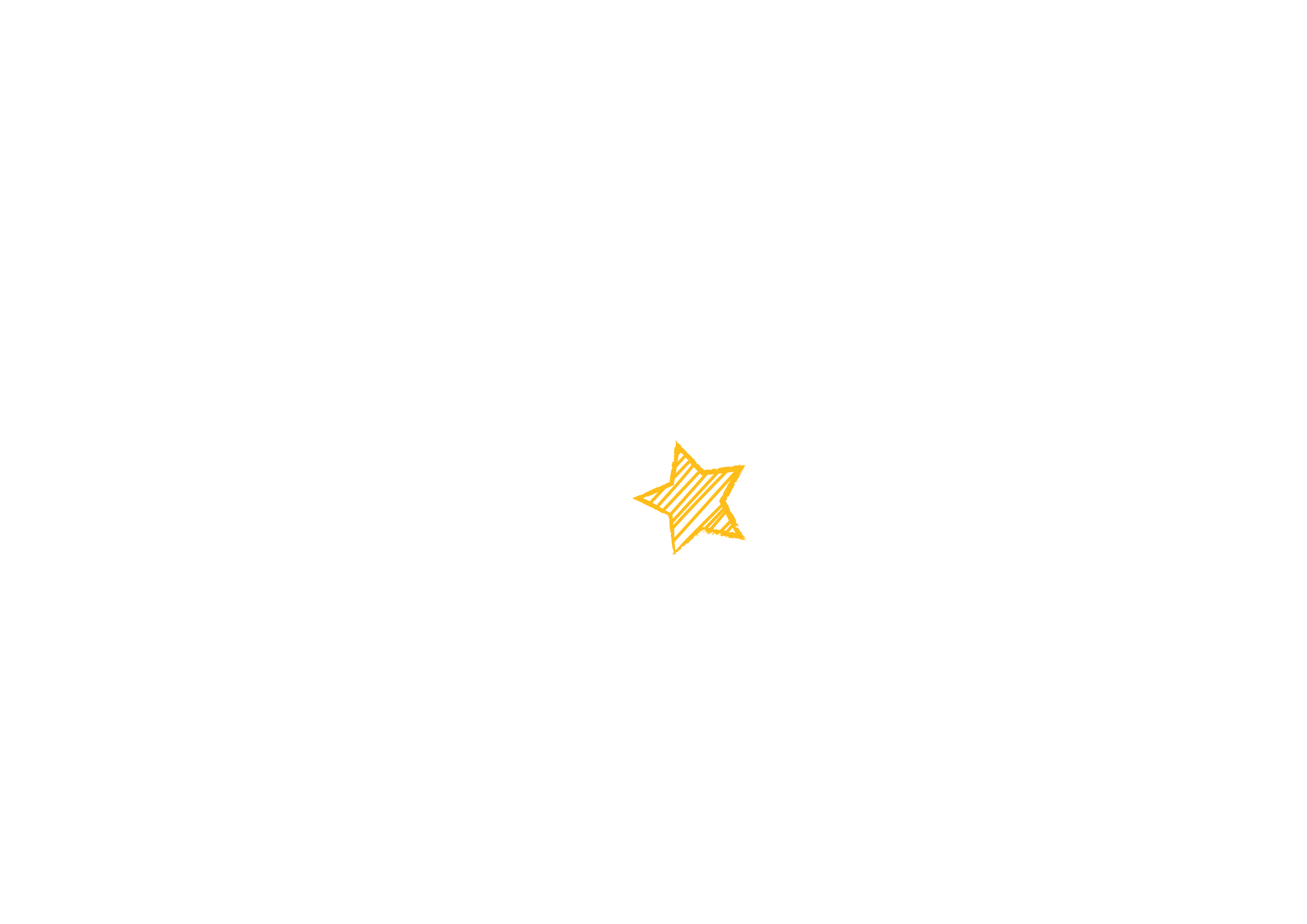 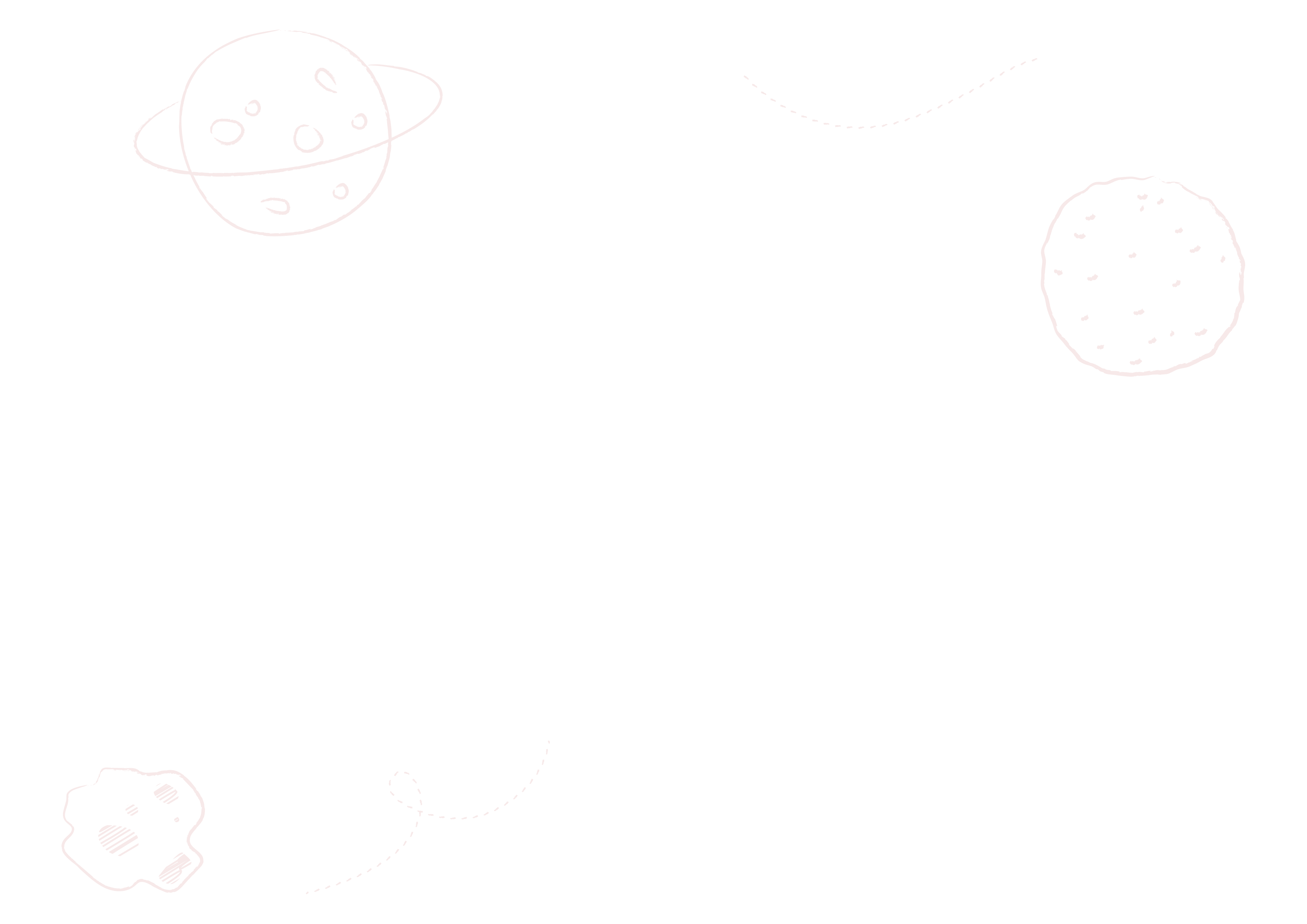 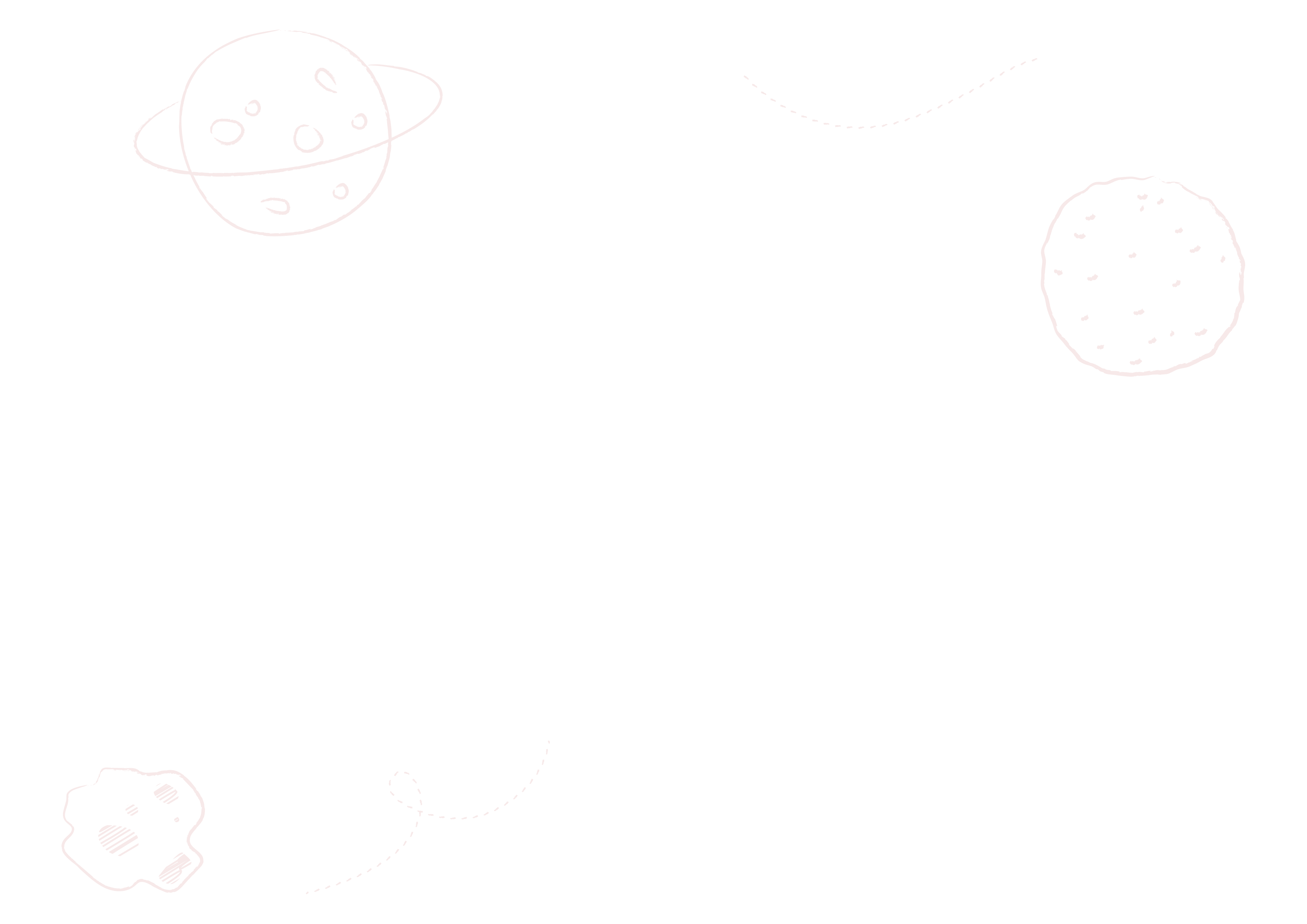 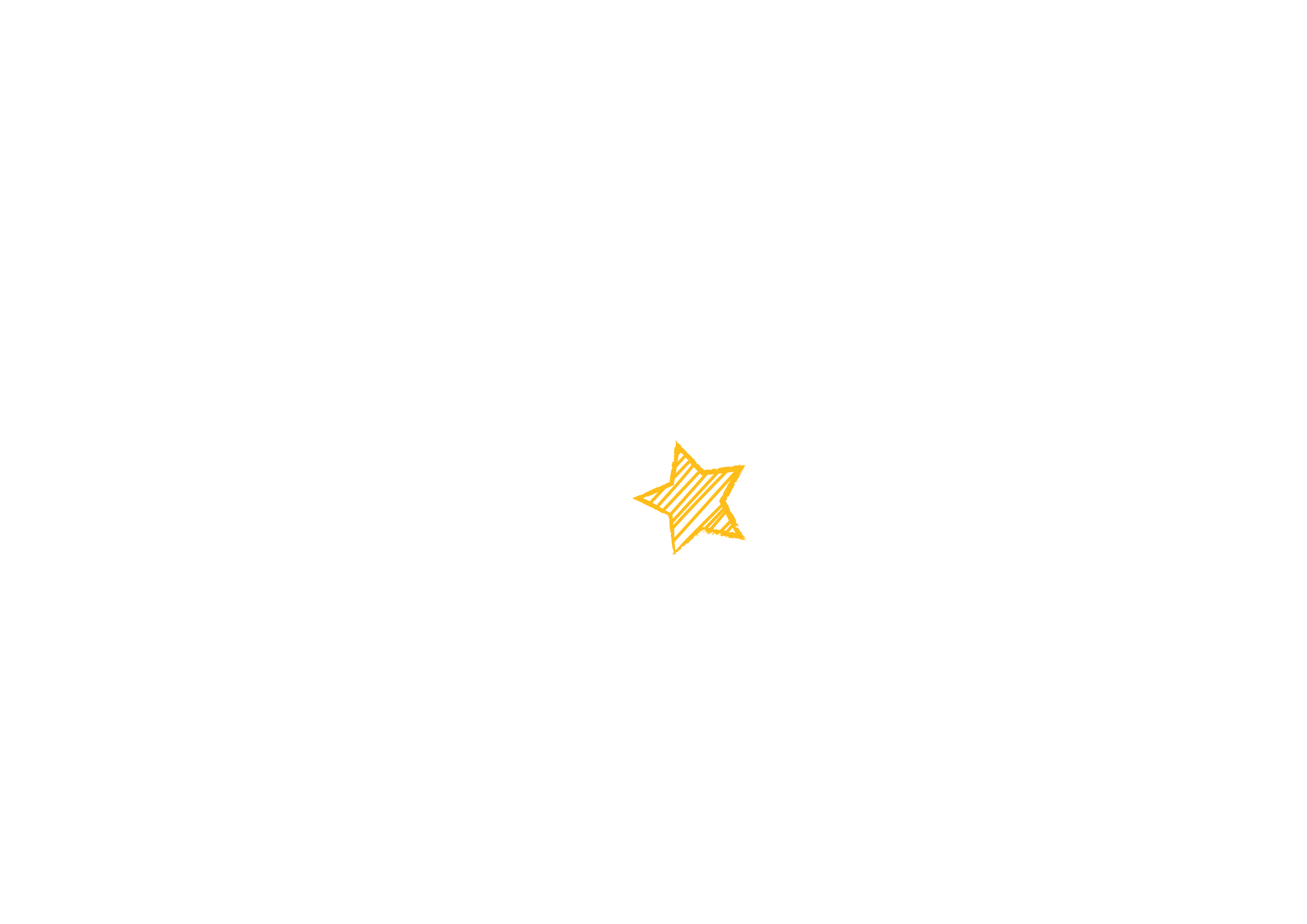 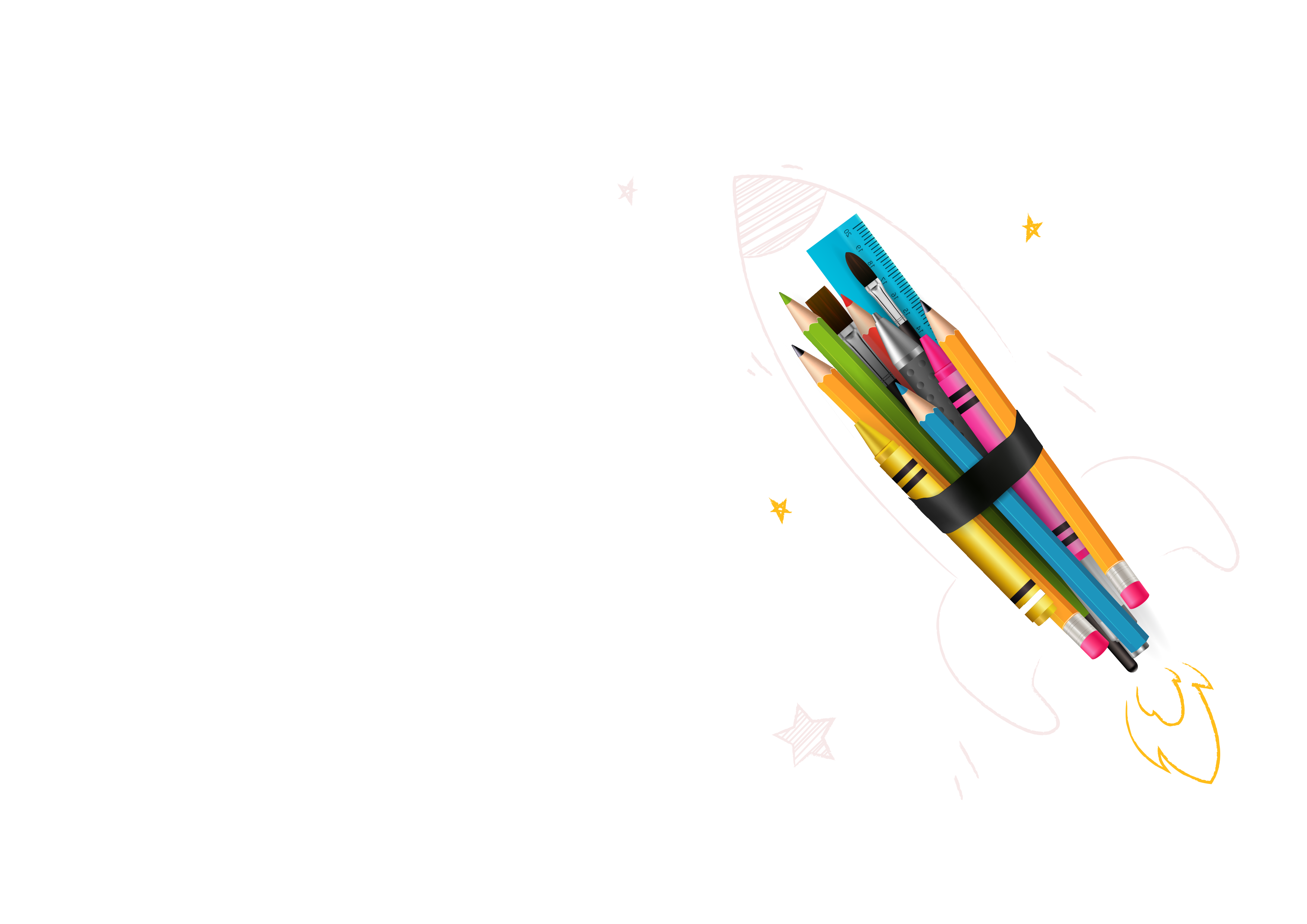 Applications
How to apply dual-coding theory in our study?
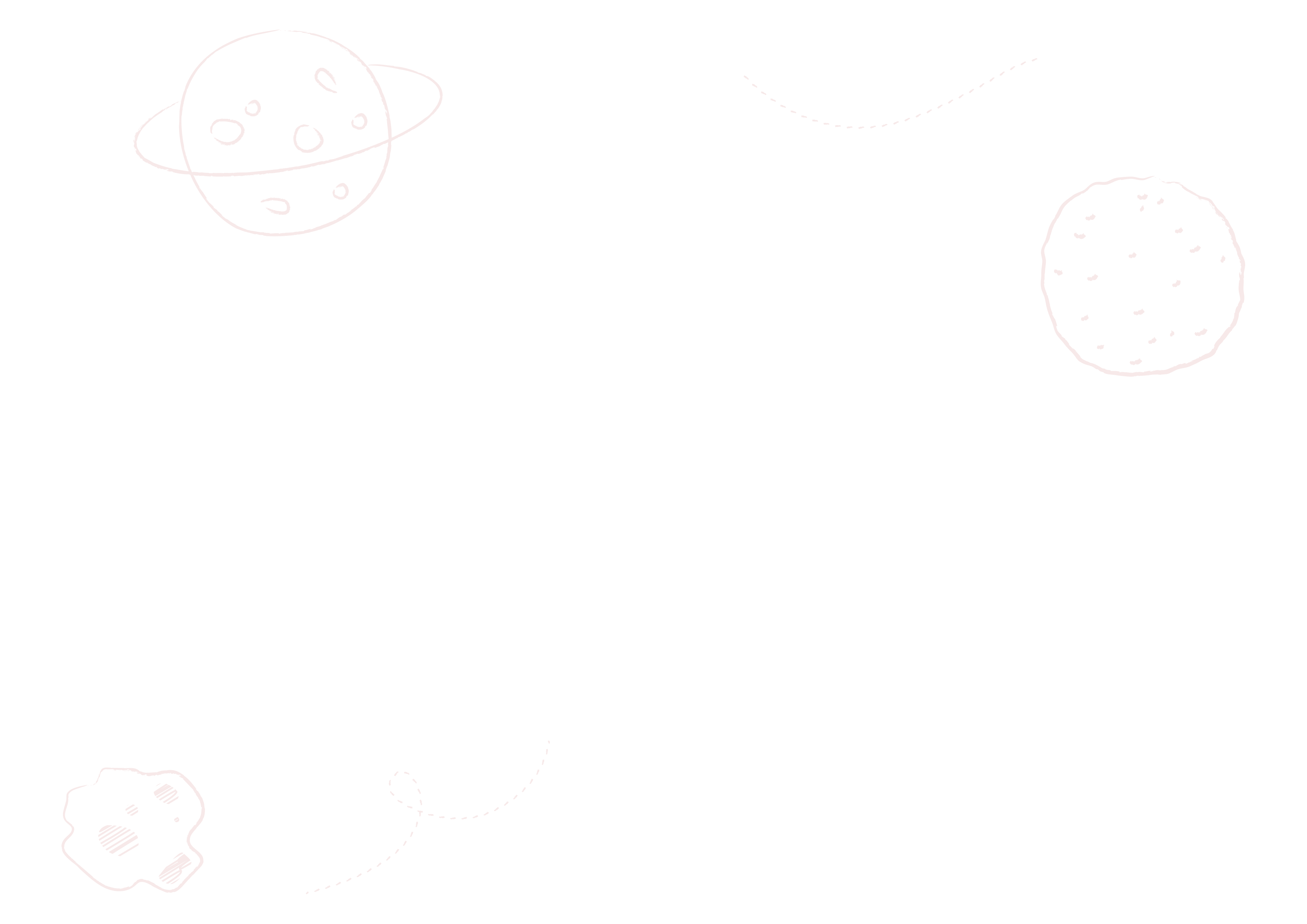 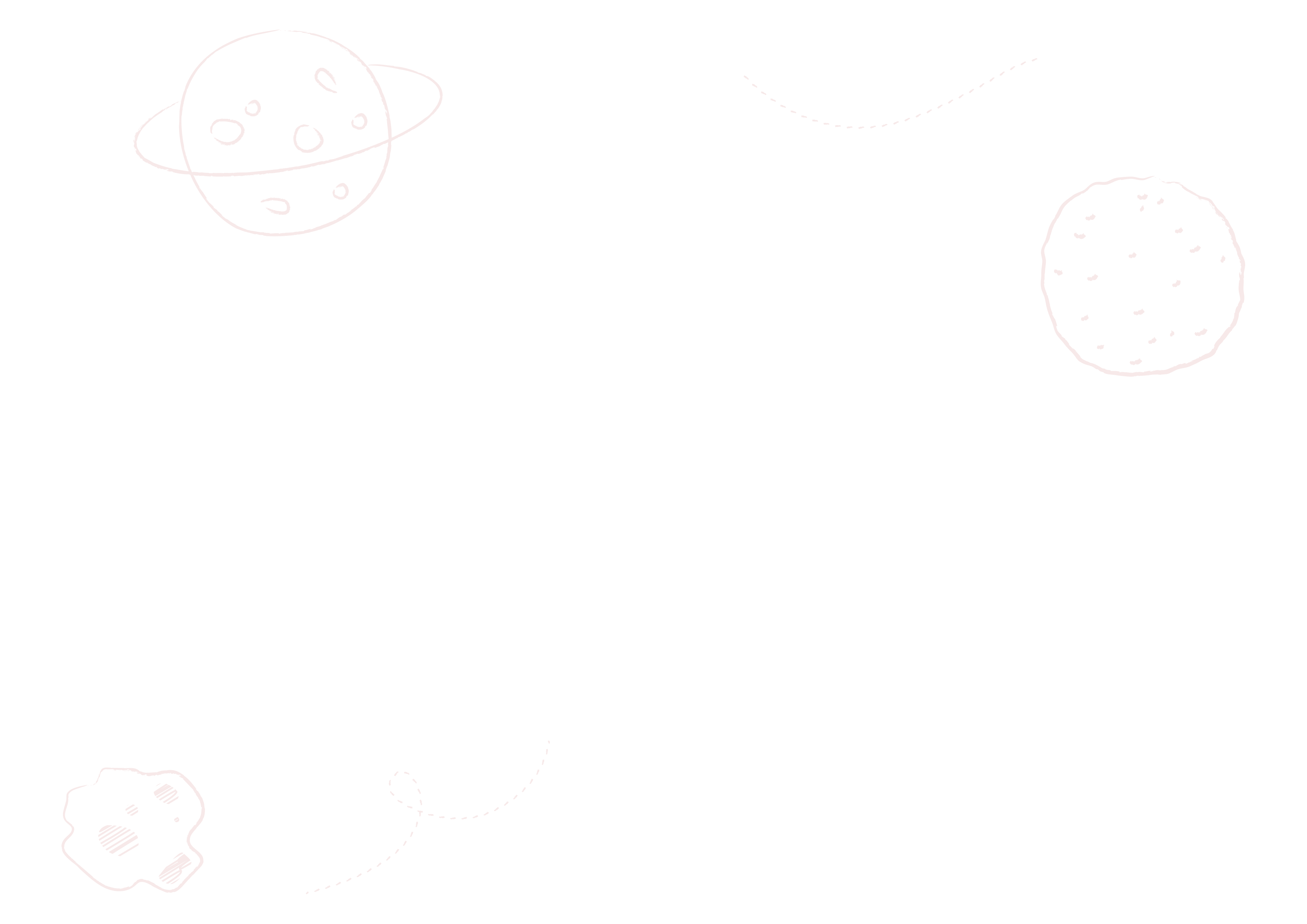 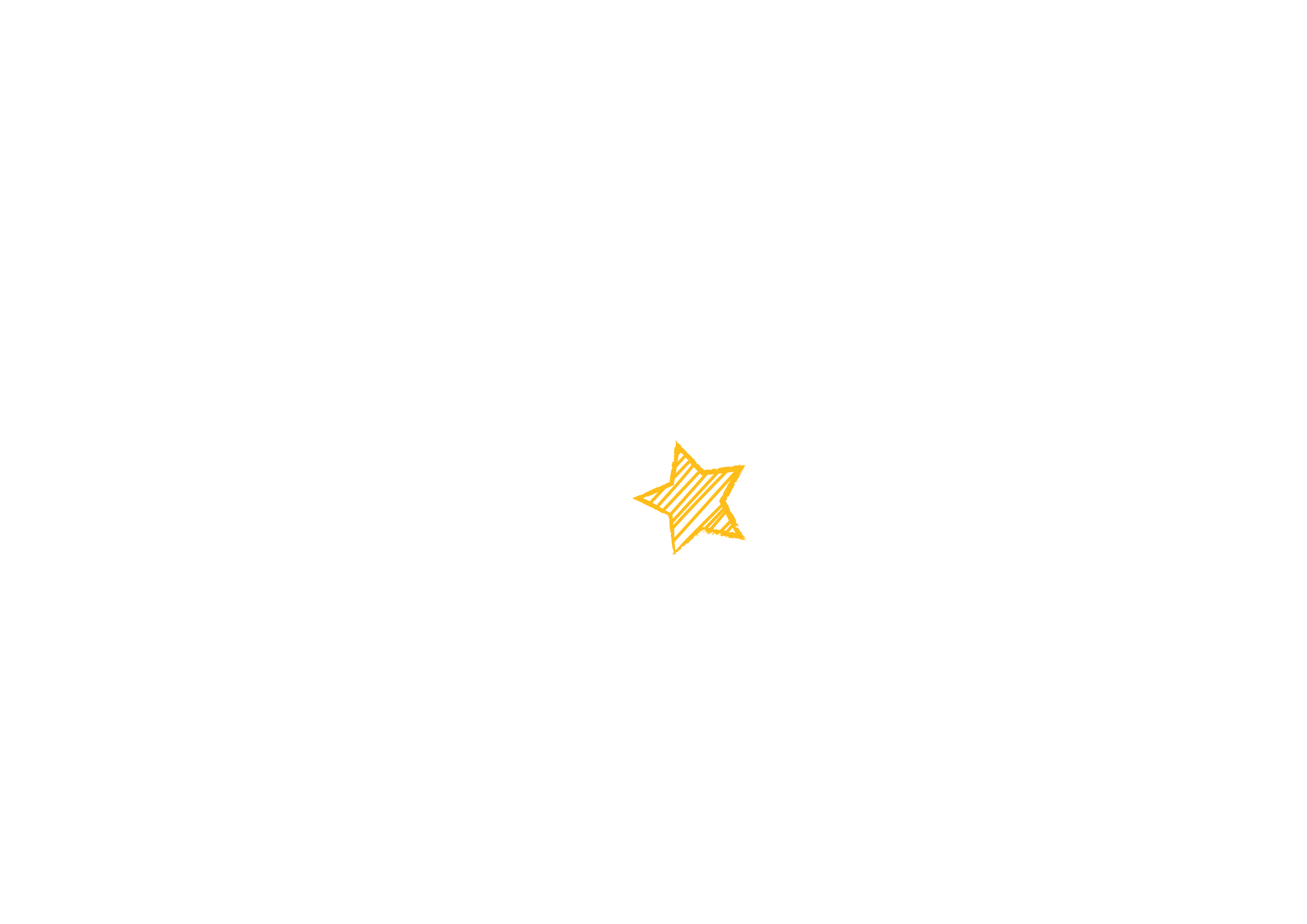 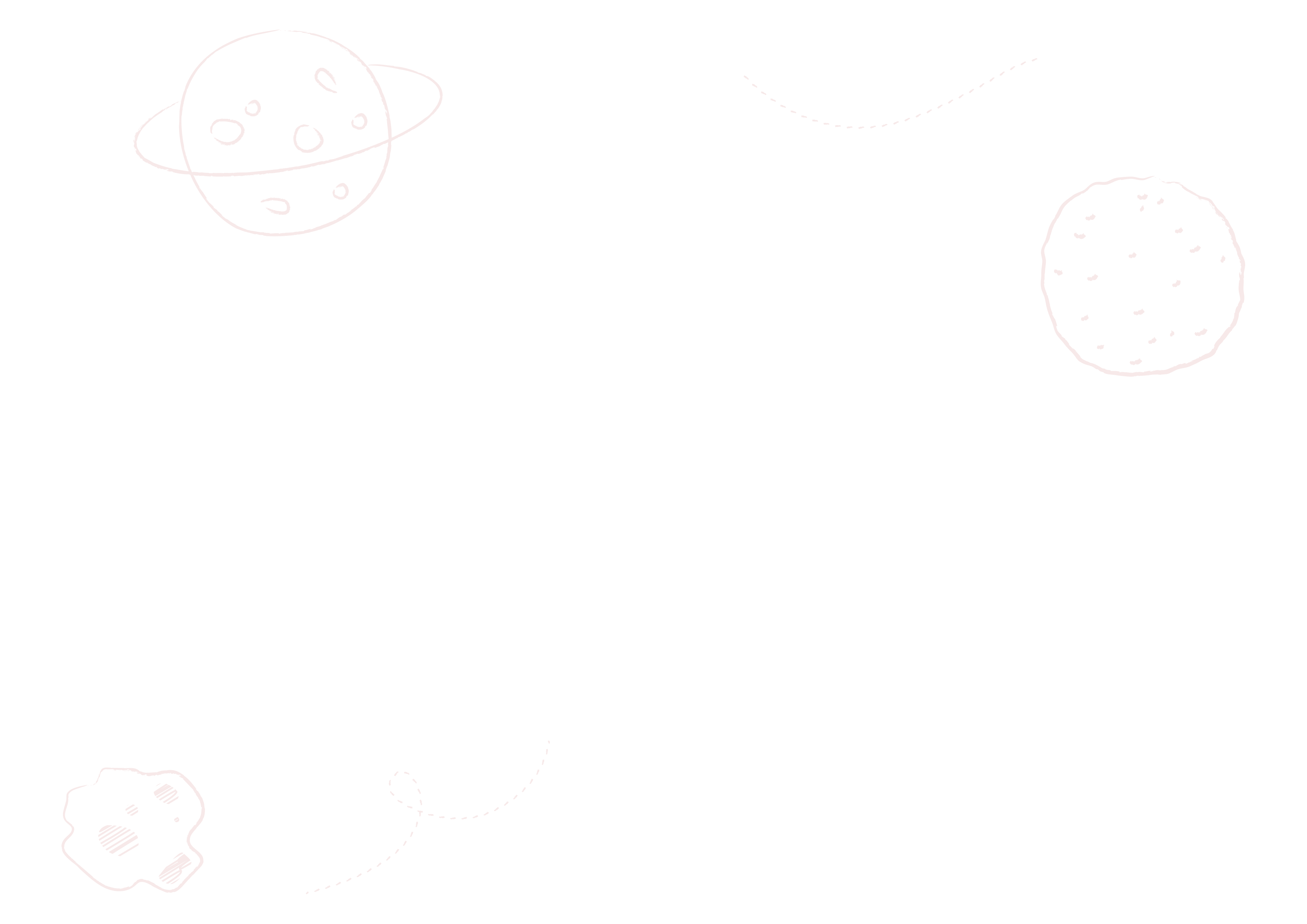 Learning language
Taking notes
Compare the shape of Chinese characters with  familiar patterns
Use symbols appropriately to avoid all words
Applications
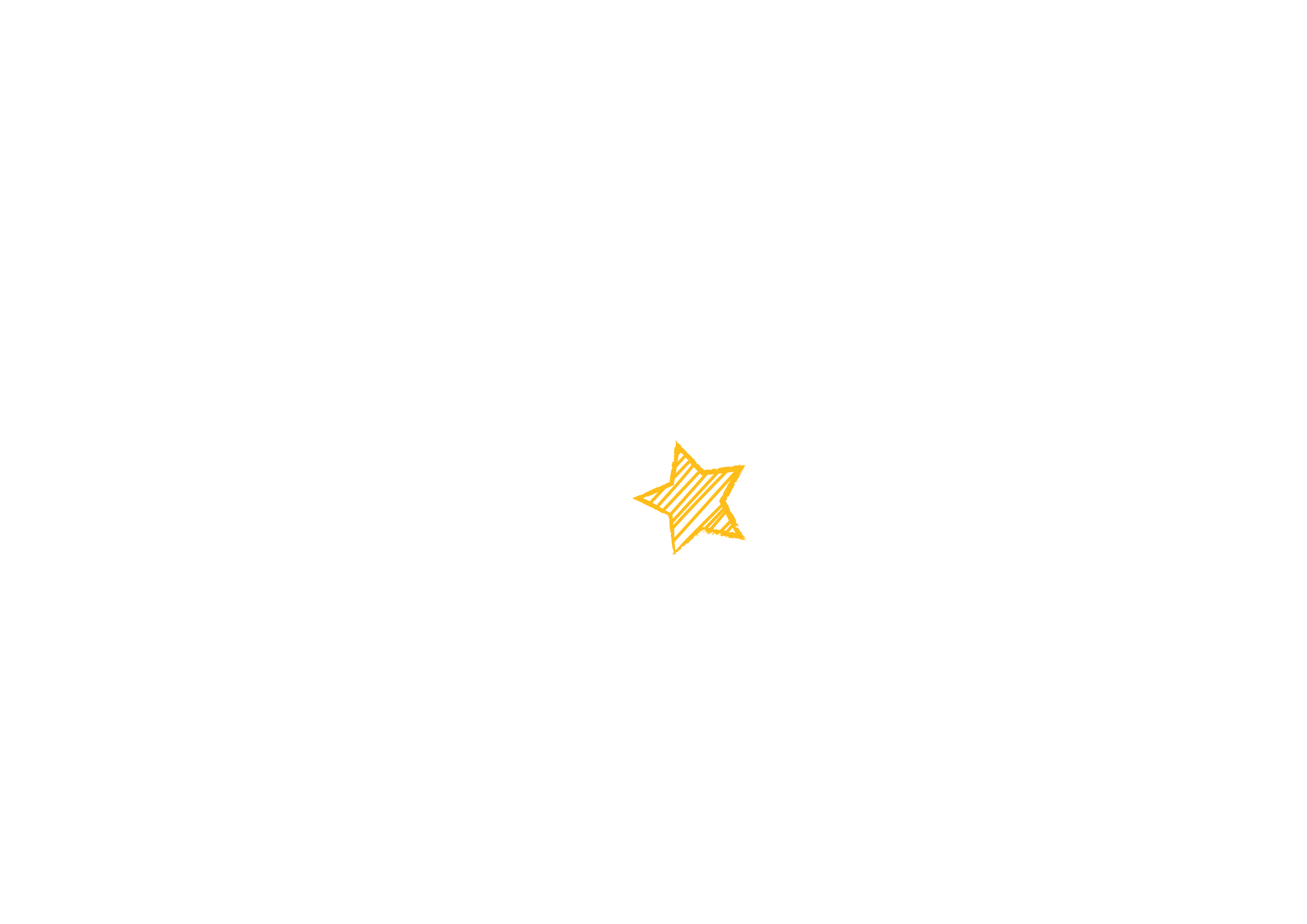 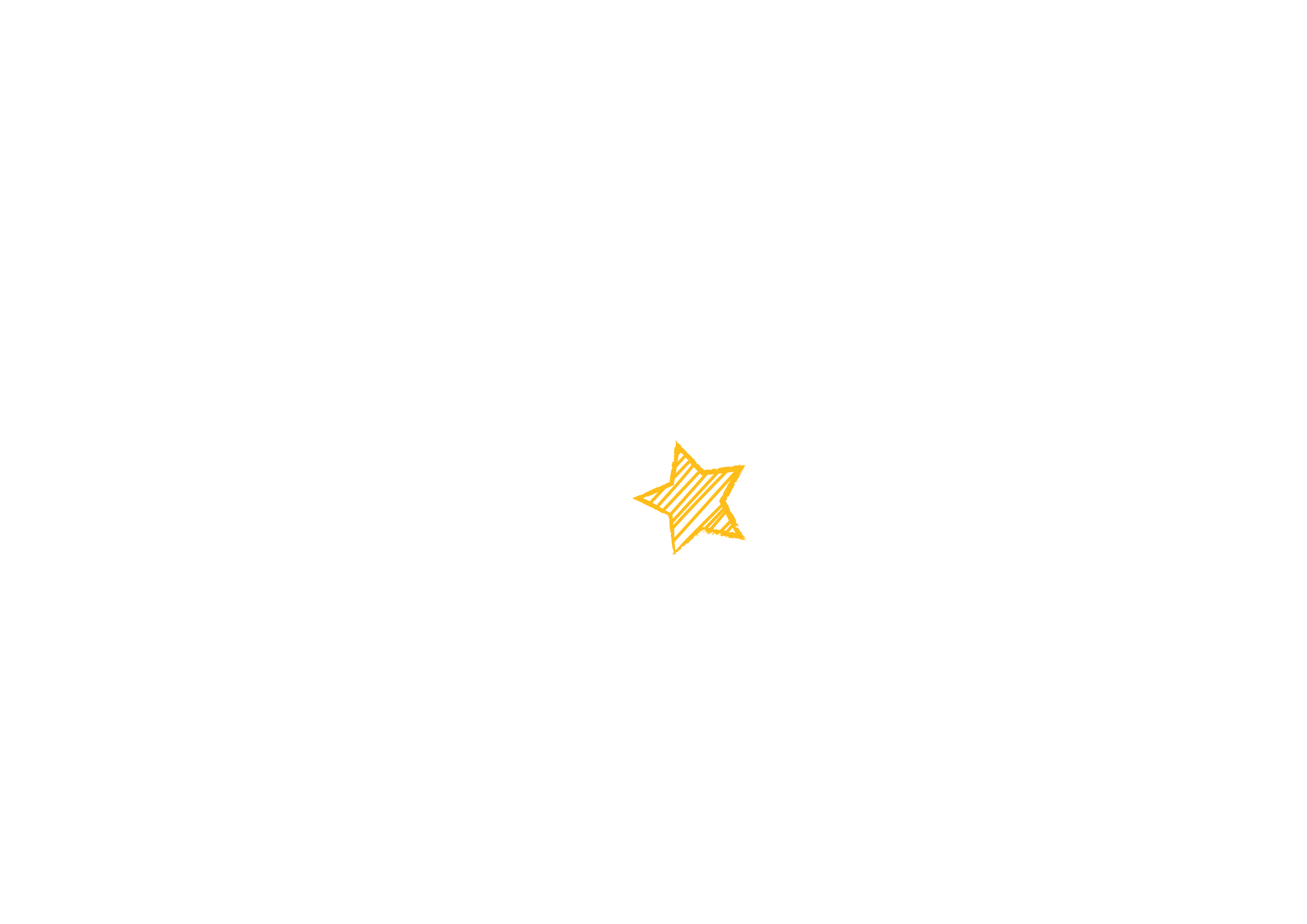 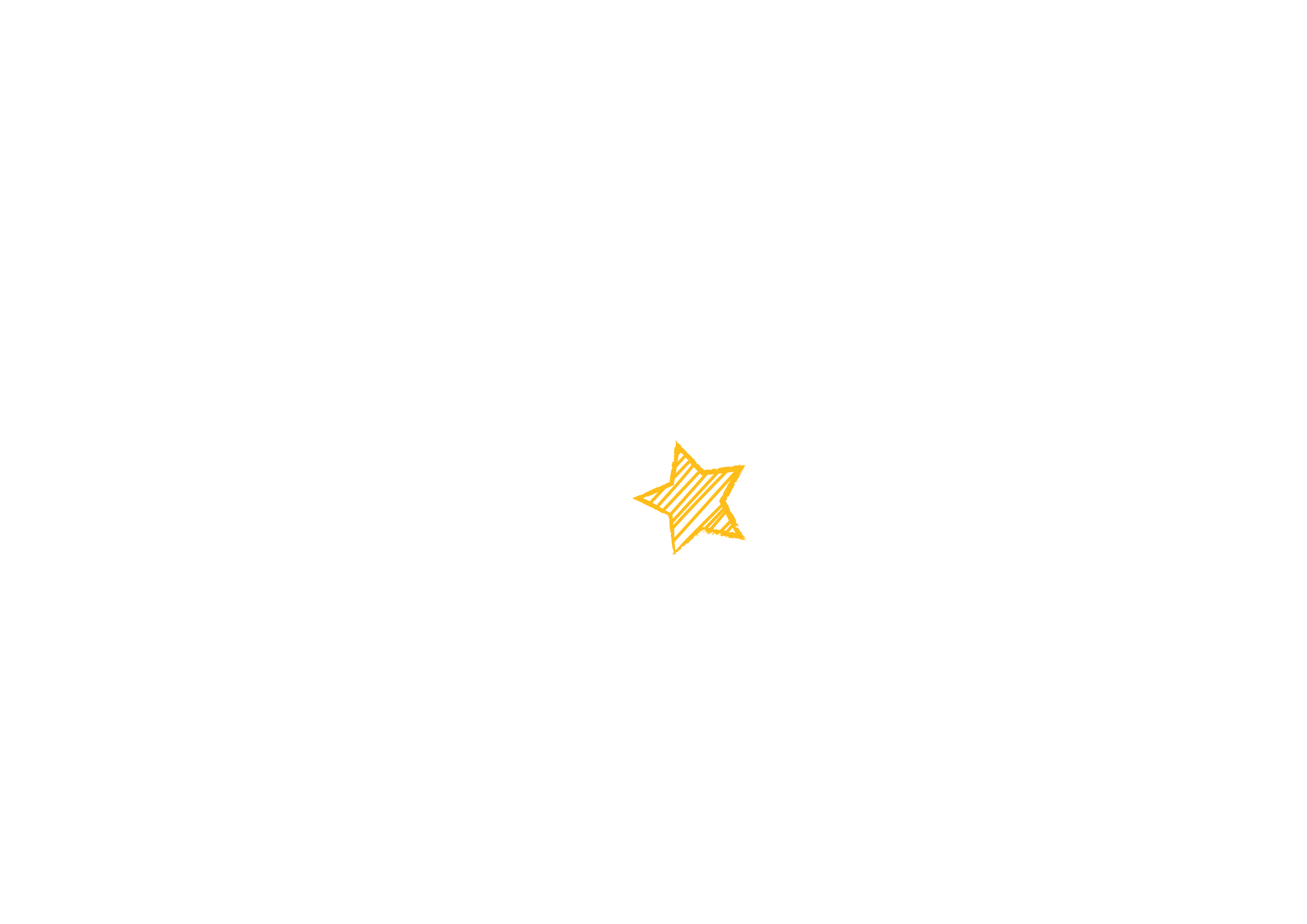 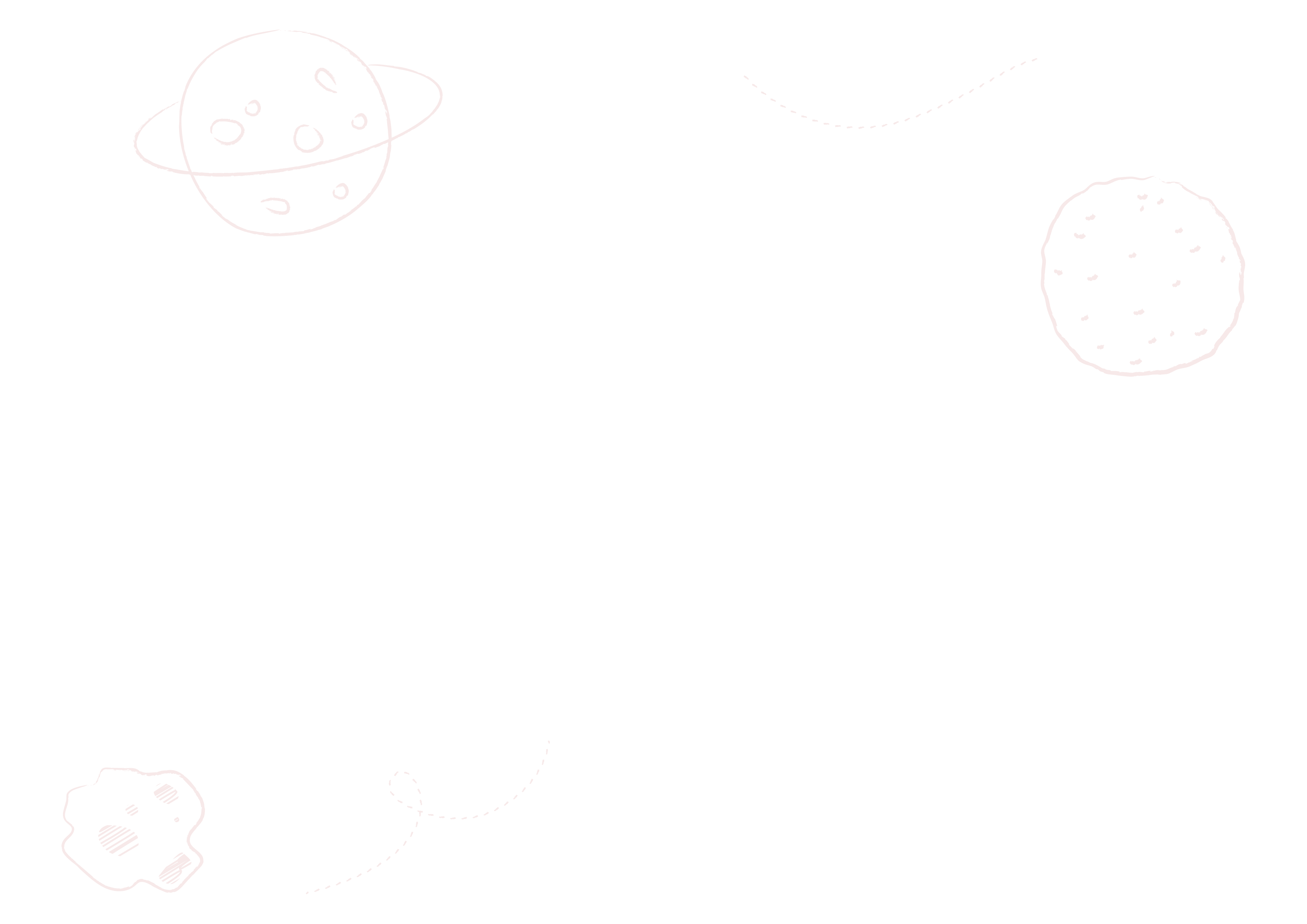 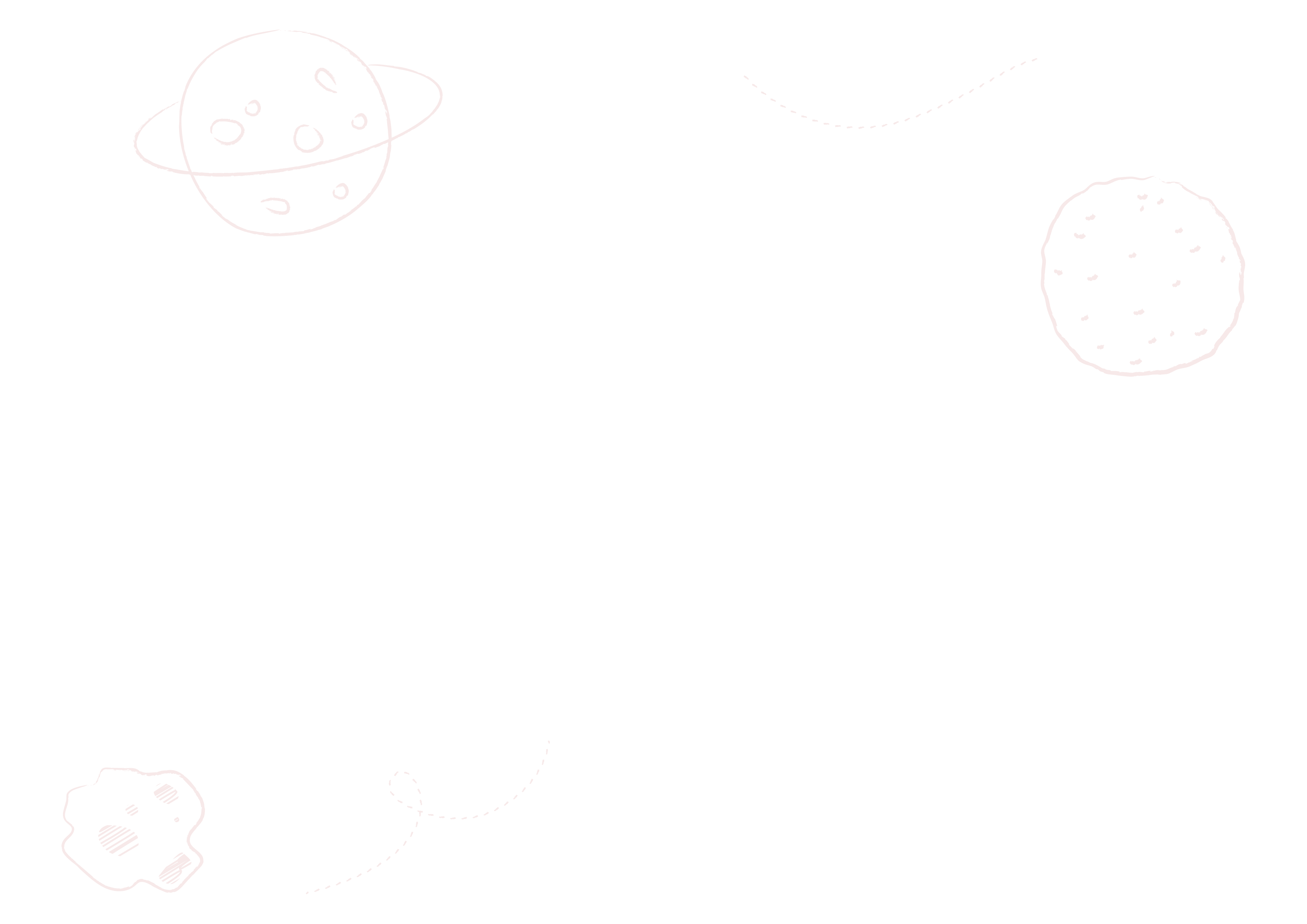 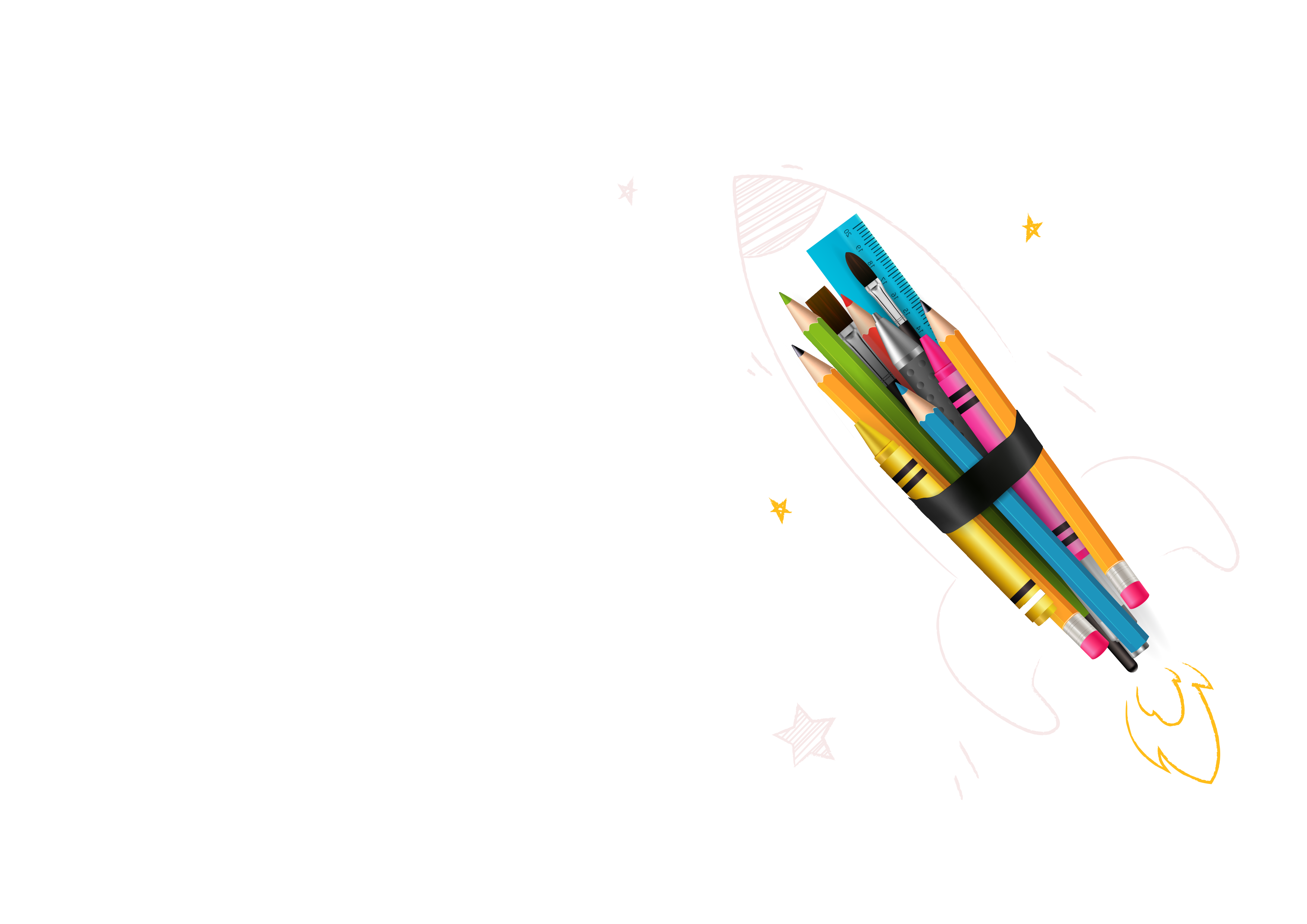 Thank you
Yue Yin
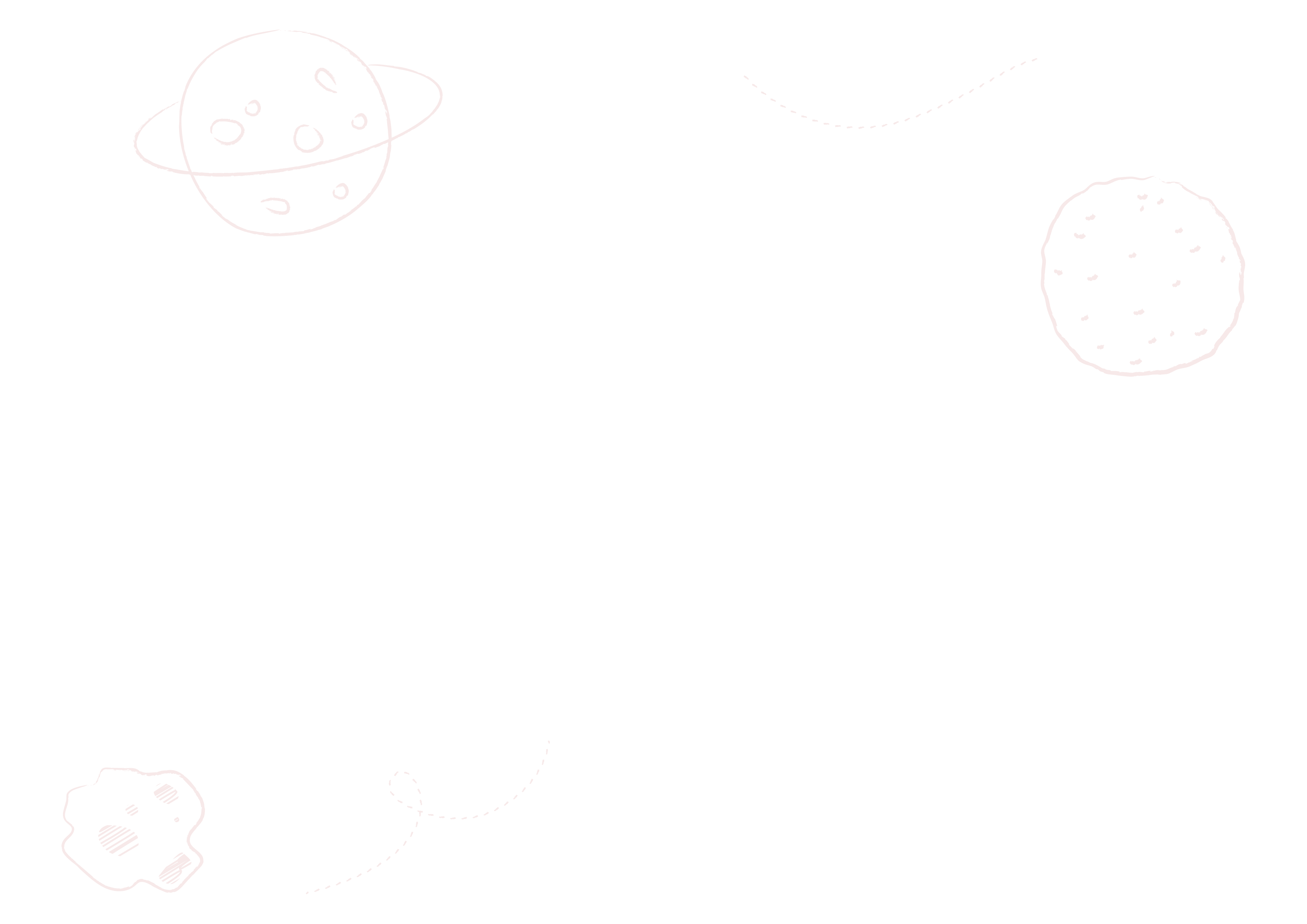